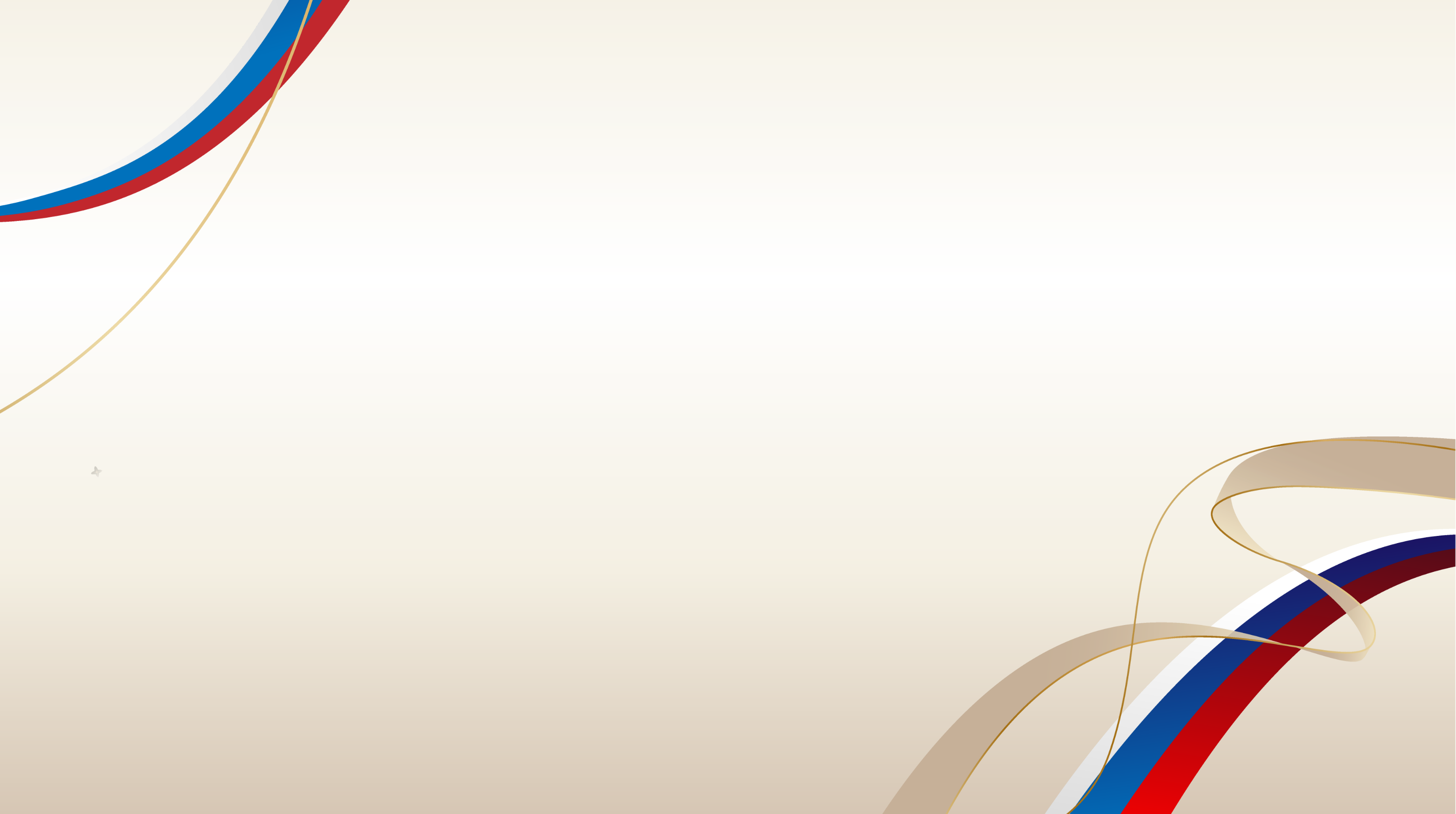 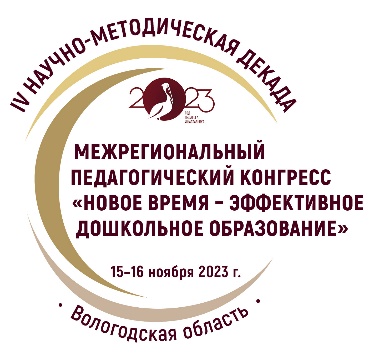 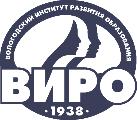 IV НАУЧНО-МЕТОДИЧЕСКАЯ ДЕКАДА «АКТУАЛЬНЫЕ ВОПРОСЫ НАУКИ И ПРАКТИКИ В ОБРАЗОВАТЕЛЬНОМ ПРОСТРАНСТВЕ РЕГИОНА»
Цифровая образовательная среда в детском саду  как условие, способствующее обучению дошкольников программированию и формированию алгоритмического мышления
Ельцова Татьяна Николаевна, ст. воспитатель,
Ананьева Юлия Викторовна, воспитатель
БДОУ СМО «Детский сад № 10», г. Сокол
15–16 ноября 2023 г.
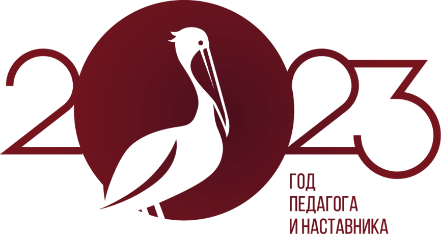 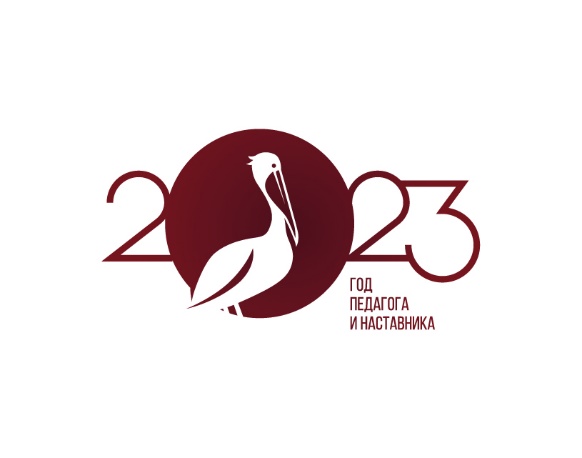 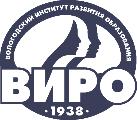 IV НАУЧНО-МЕТОДИЧЕСКАЯ ДЕКАДА «АКТУАЛЬНЫЕ ВОПРОСЫ НАУКИ И ПРАКТИКИ В ОБРАЗОВАТЕЛЬНОМ ПРОСТРАНСТВЕ РЕГИОНА»
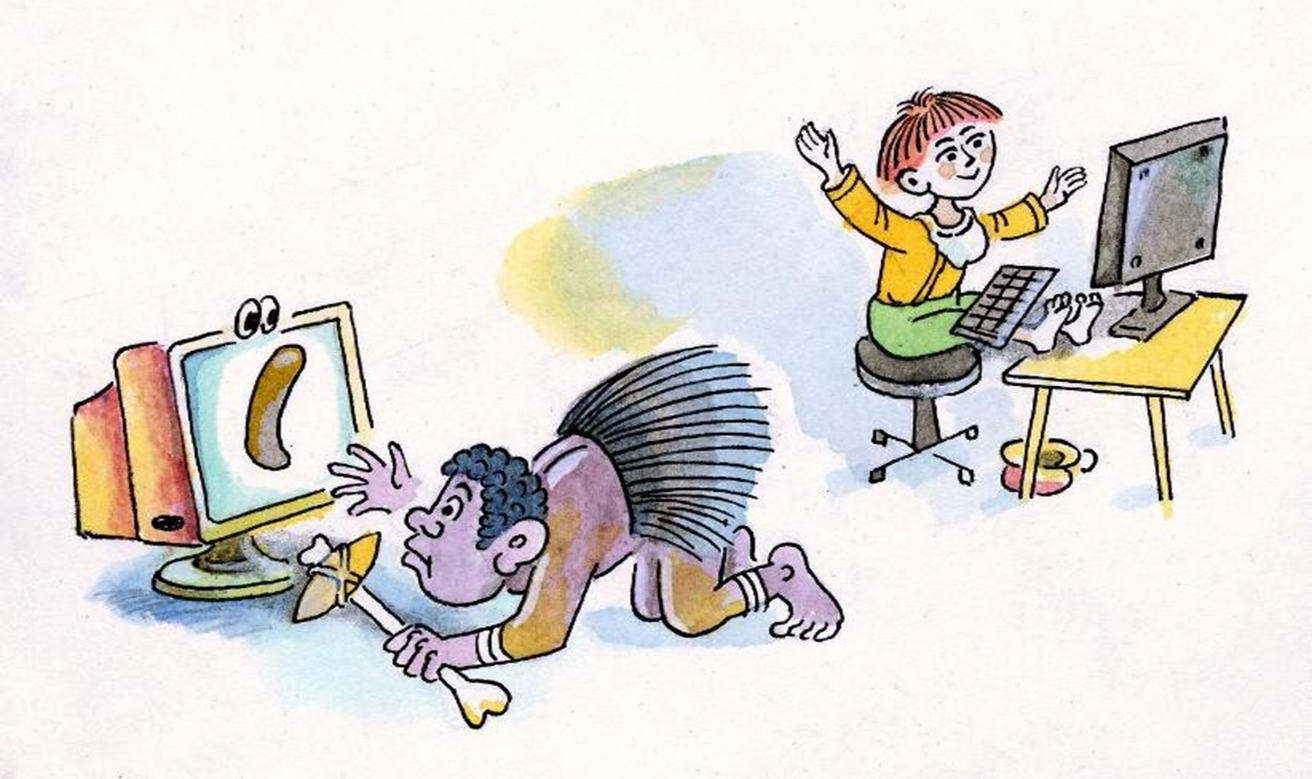 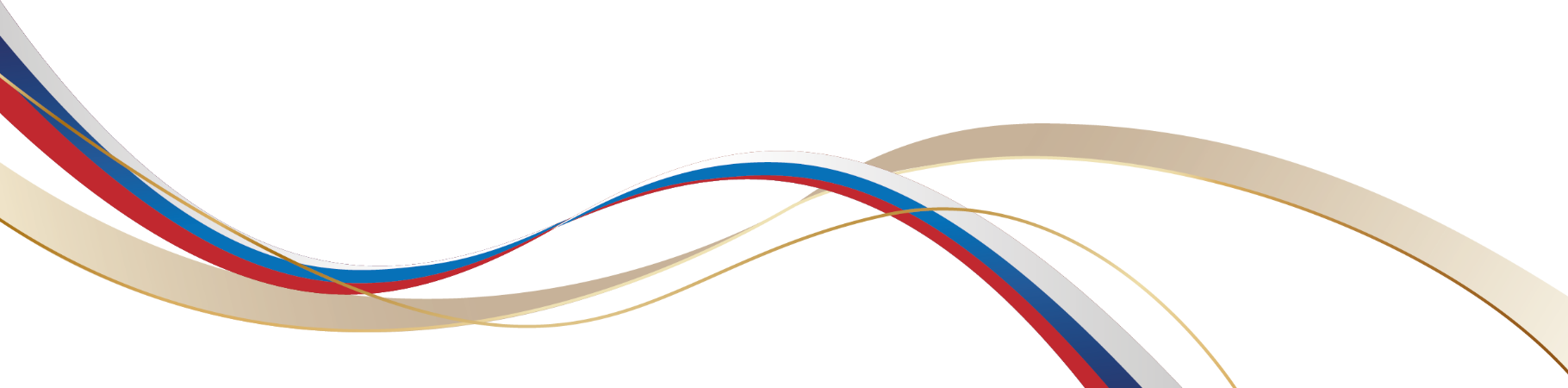 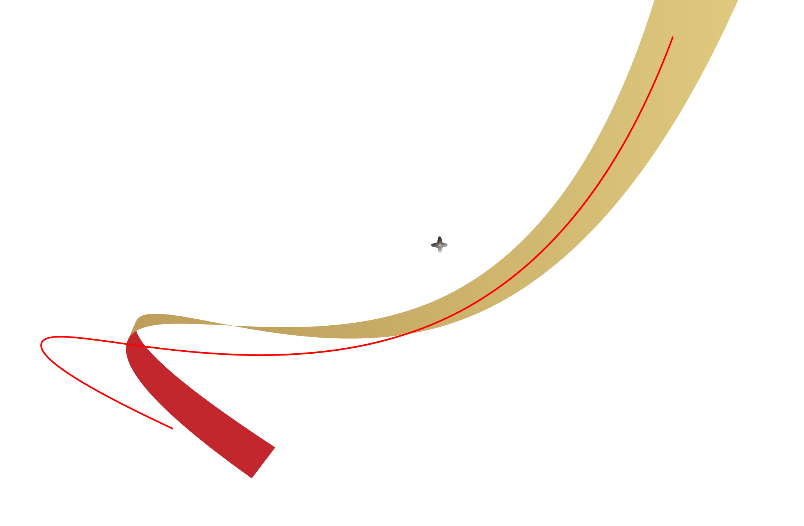 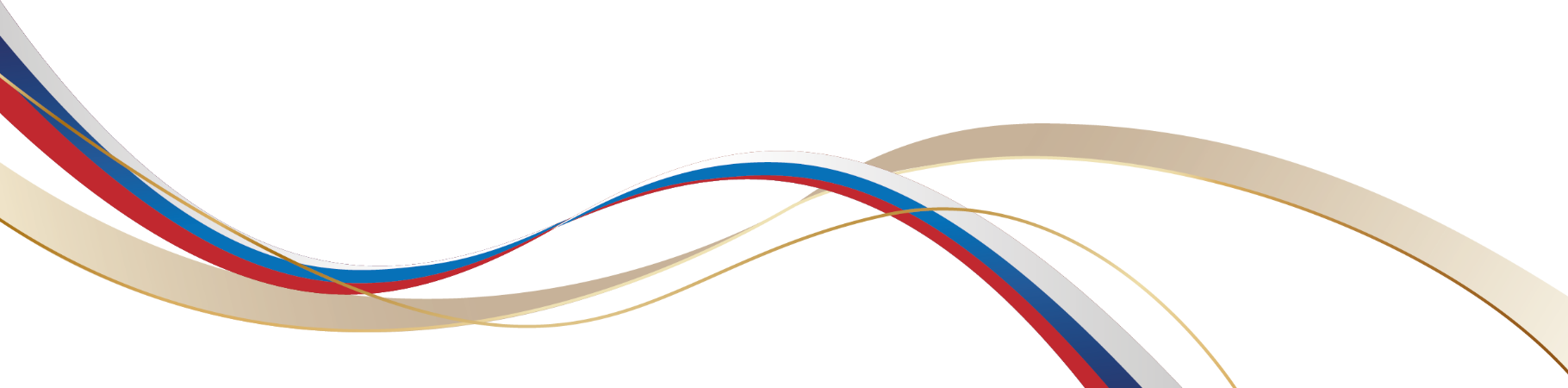 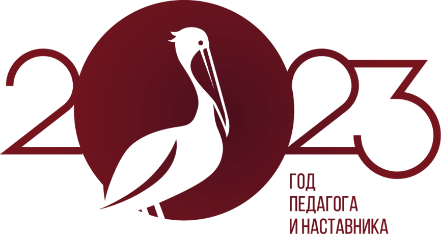 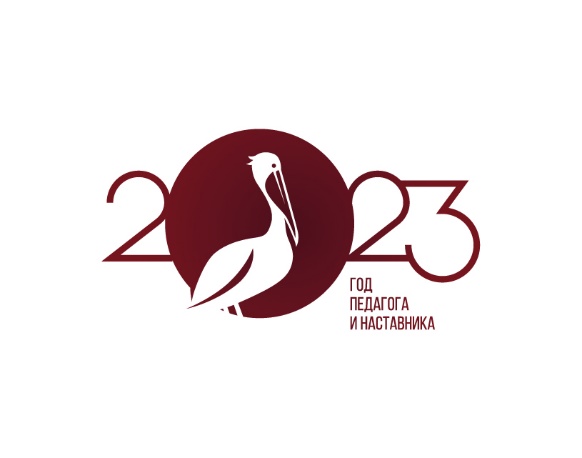 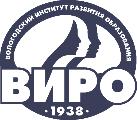 IV НАУЧНО-МЕТОДИЧЕСКАЯ ДЕКАДА «АКТУАЛЬНЫЕ ВОПРОСЫ НАУКИ И ПРАКТИКИ В ОБРАЗОВАТЕЛЬНОМ ПРОСТРАНСТВЕ РЕГИОНА»
ПиктоМир – это комплексный подход к внедрению азов алгоритмики и программирования
Образовательная среда
Цифровая среда
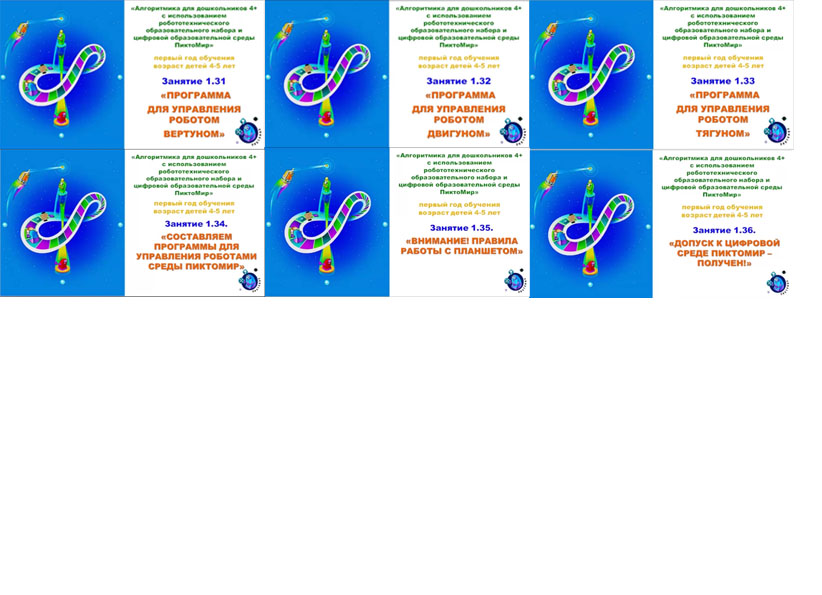 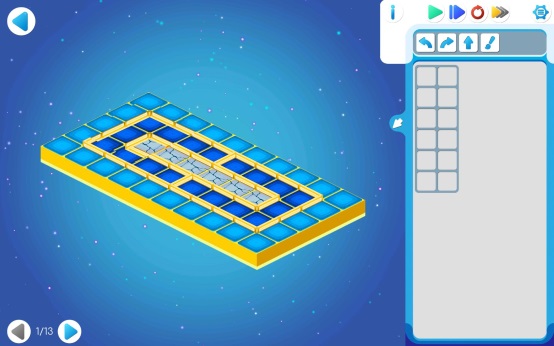 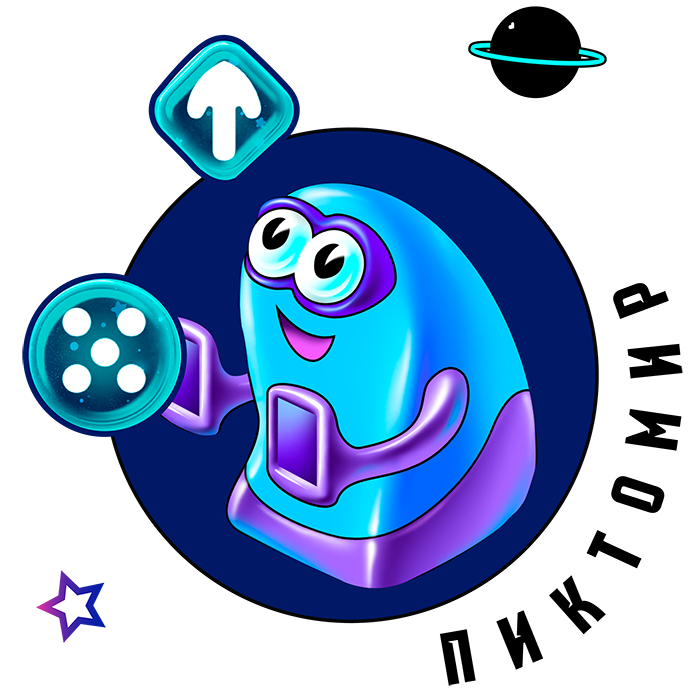 Игровая среда
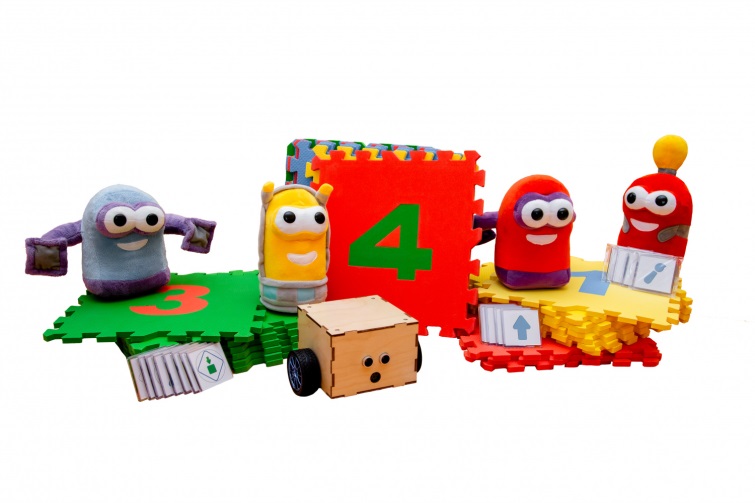 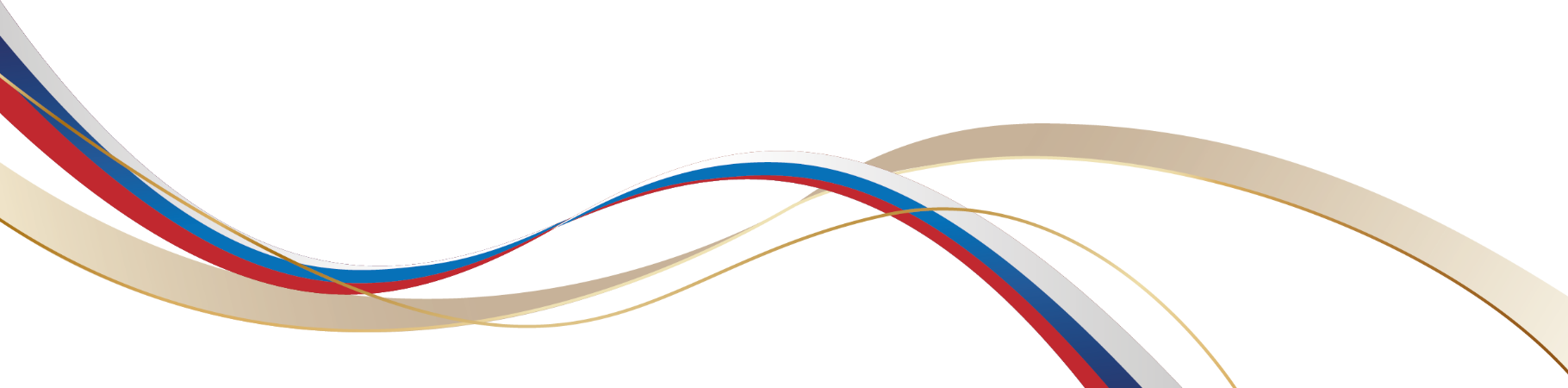 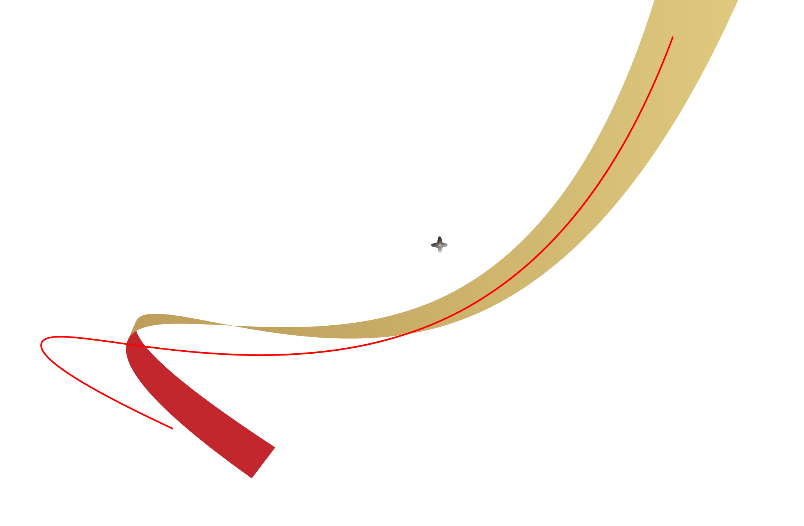 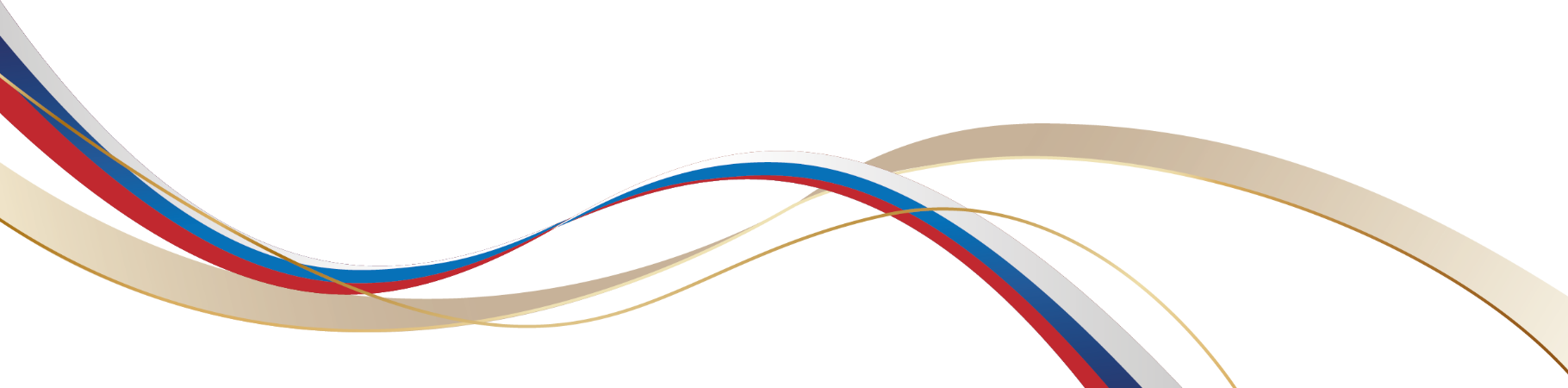 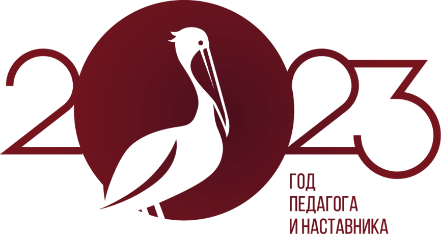 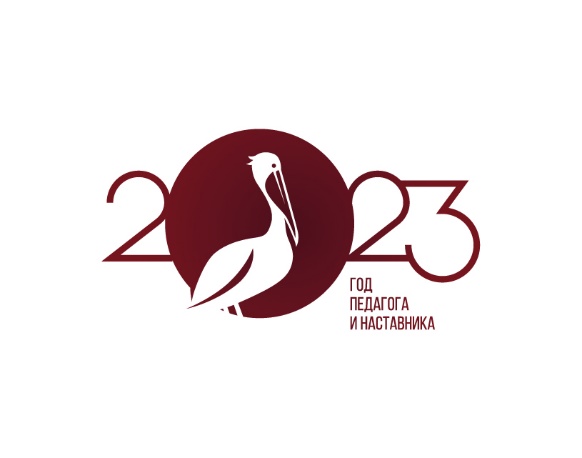 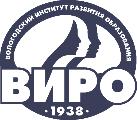 IV НАУЧНО-МЕТОДИЧЕСКАЯ ДЕКАДА «АКТУАЛЬНЫЕ ВОПРОСЫ НАУКИ И ПРАКТИКИ В ОБРАЗОВАТЕЛЬНОМ ПРОСТРАНСТВЕ РЕГИОНА»
ПиктоМир включает богатый набор обстановок, в которых действуют реальные и виртуальные роботы
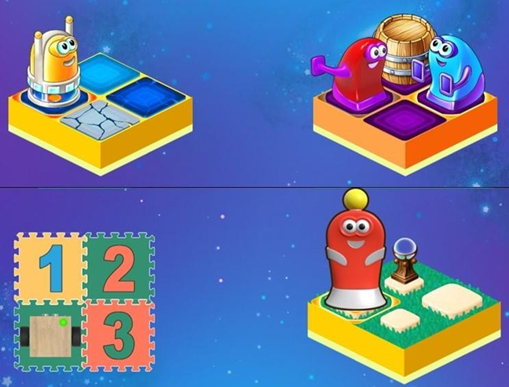 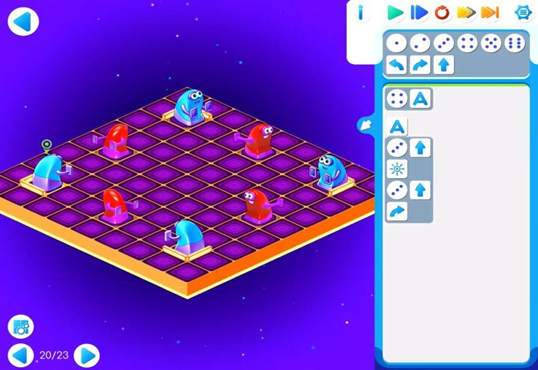 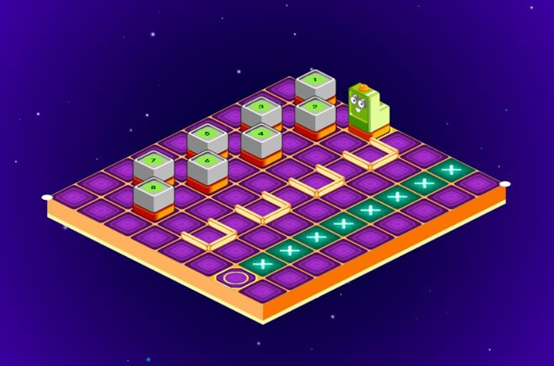 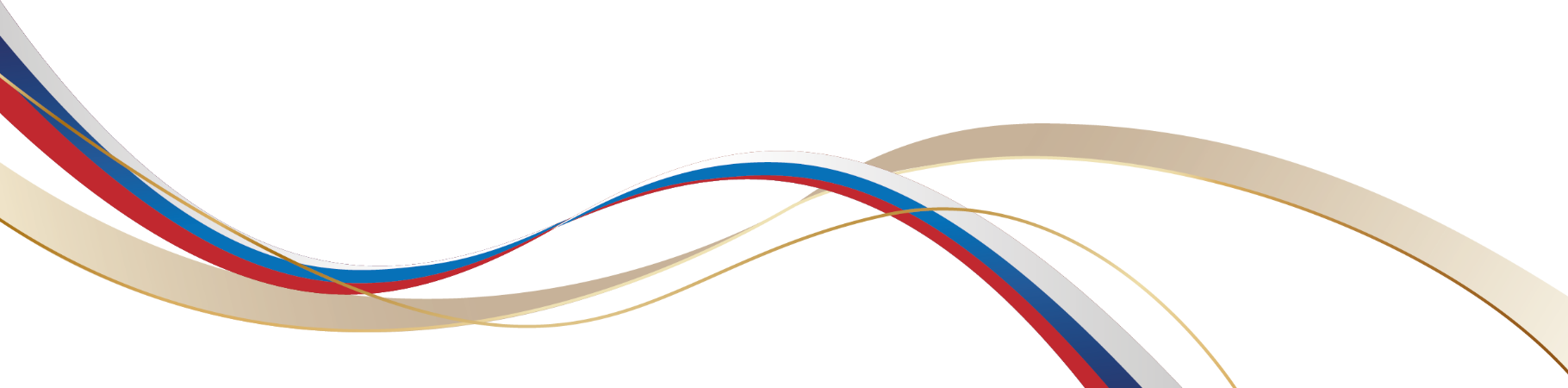 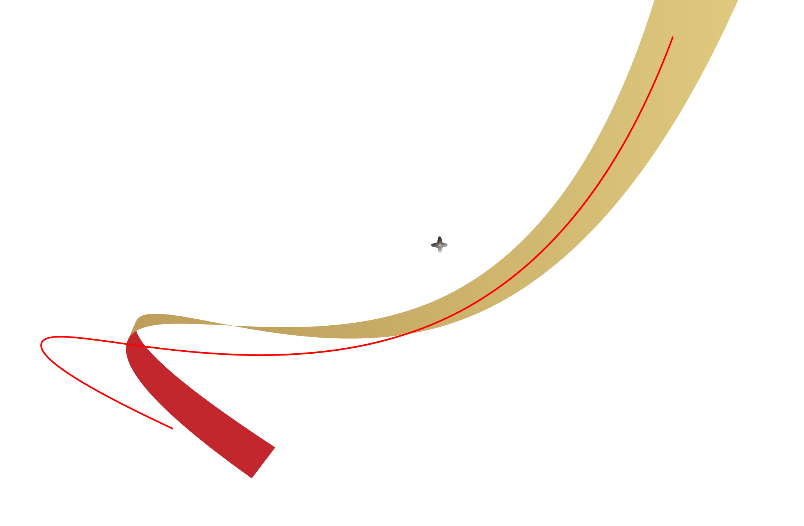 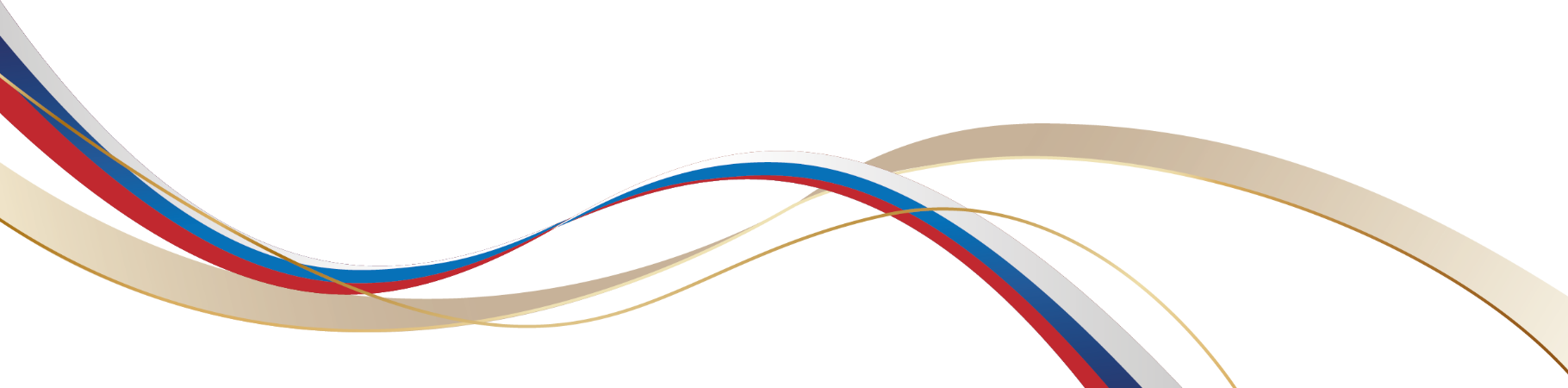 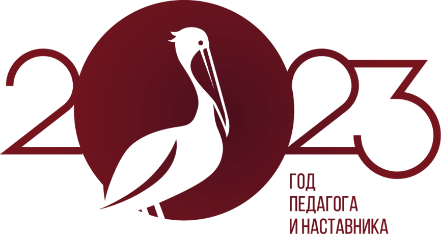 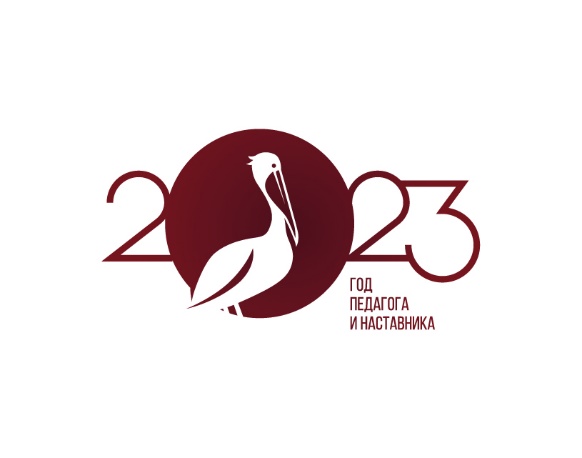 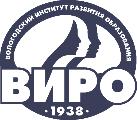 IV НАУЧНО-МЕТОДИЧЕСКАЯ ДЕКАДА «АКТУАЛЬНЫЕ ВОПРОСЫ НАУКИ И ПРАКТИКИ В ОБРАЗОВАТЕЛЬНОМ ПРОСТРАНСТВЕ РЕГИОНА»
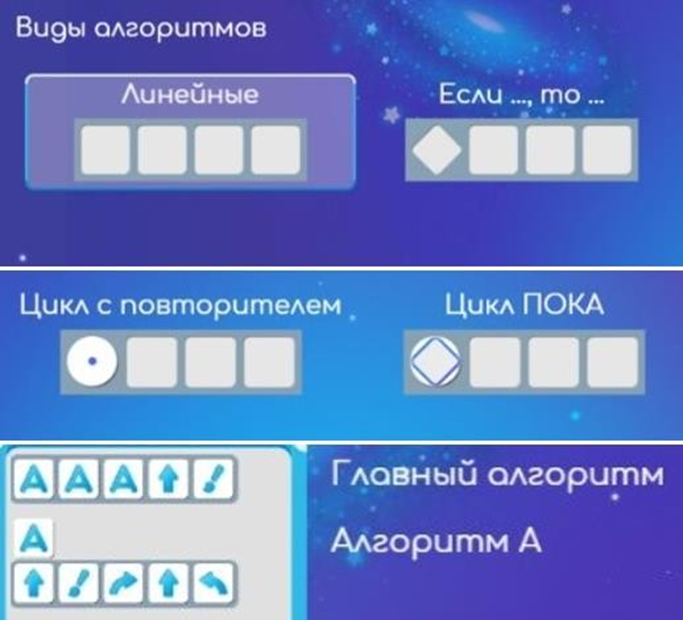 ПиктоМир в бестекстовой форме охватывает полный набор понятий современного структурного программирования и наглядные инструменты для использования счета и чисел в алгоритмах управления роботами
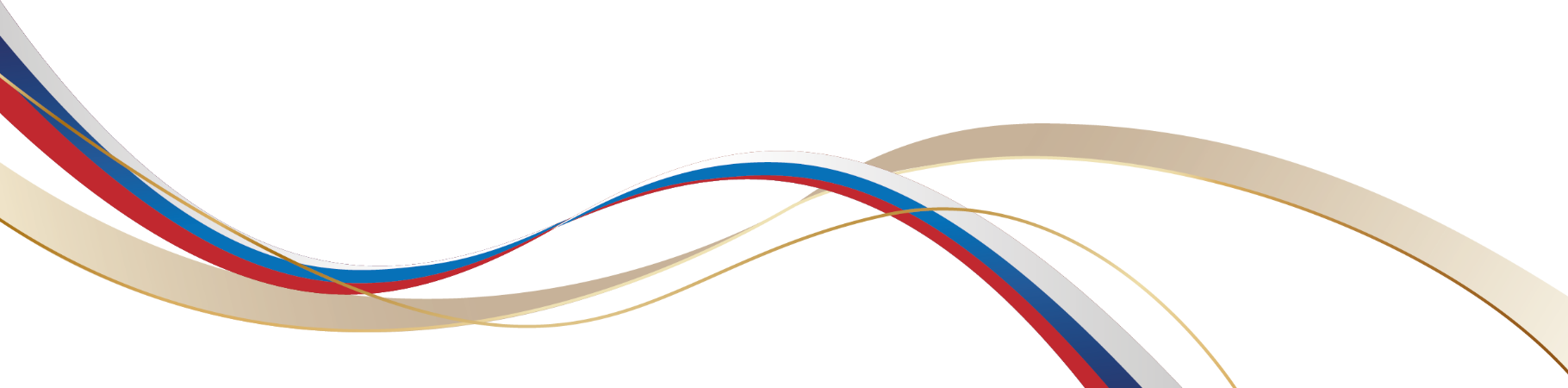 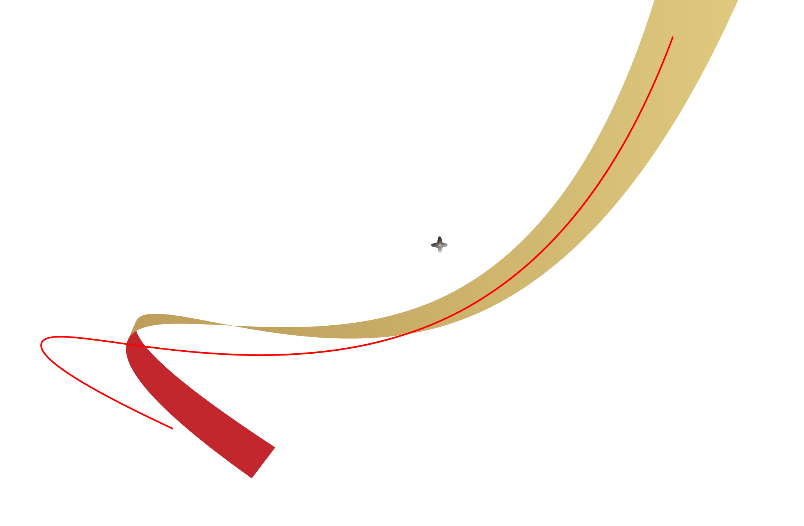 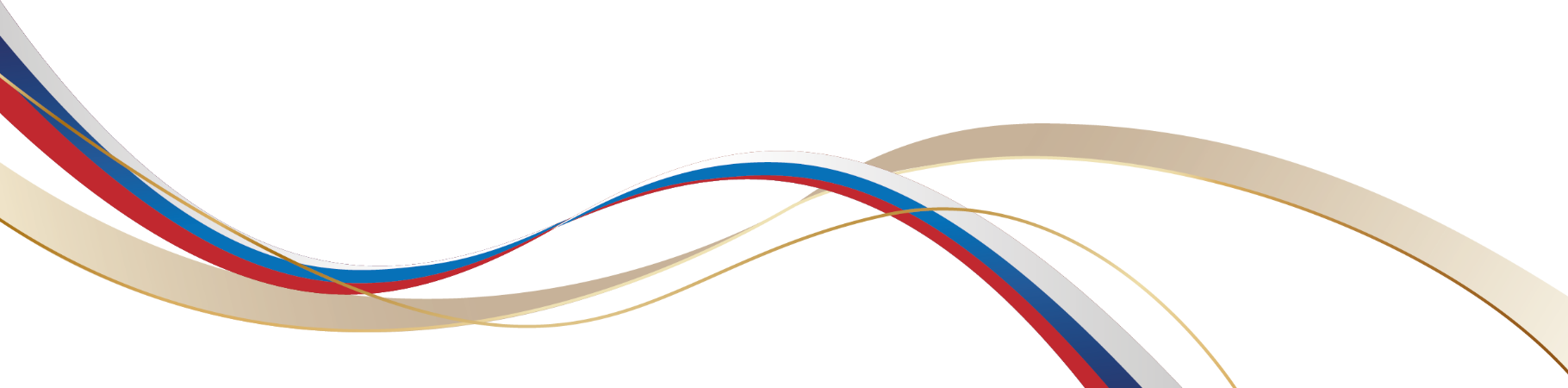 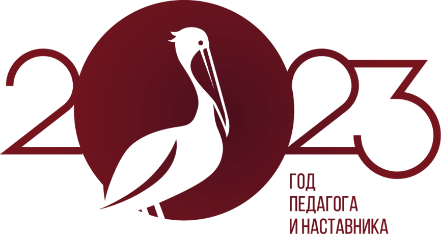 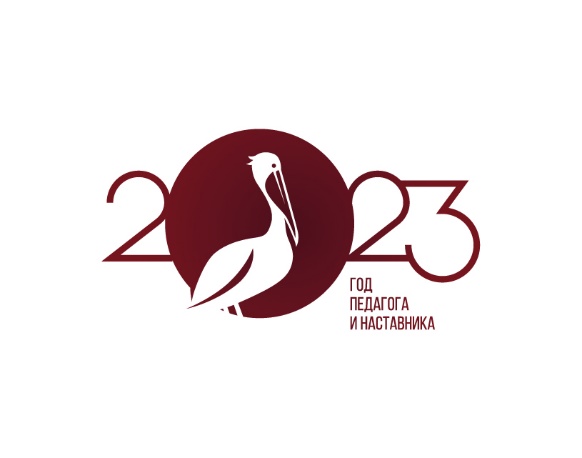 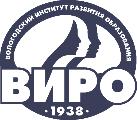 IV НАУЧНО-МЕТОДИЧЕСКАЯ ДЕКАДА «АКТУАЛЬНЫЕ ВОПРОСЫ НАУКИ И ПРАКТИКИ В ОБРАЗОВАТЕЛЬНОМ ПРОСТРАНСТВЕ РЕГИОНА»
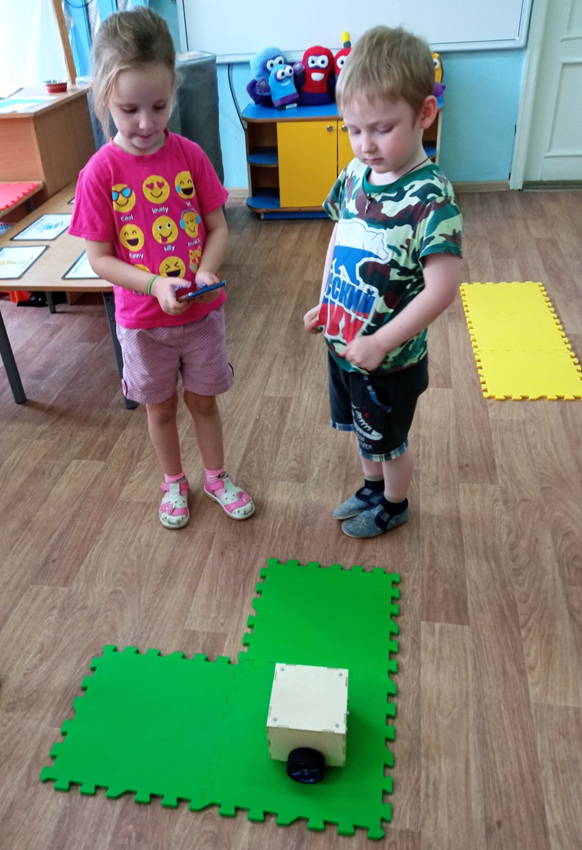 ПиктоМир позволяет управлять роботами с помощью пульта, составлять программы из кубиков и программировать бестекстово, не пользуясь экраном
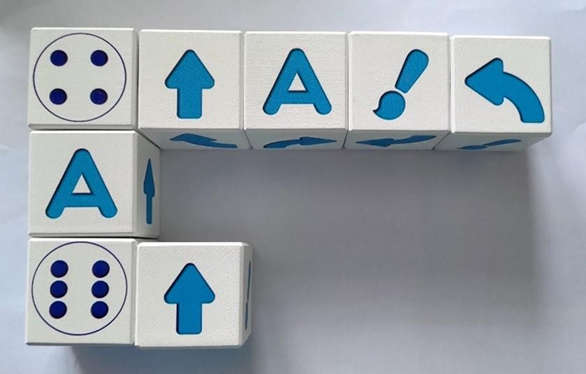 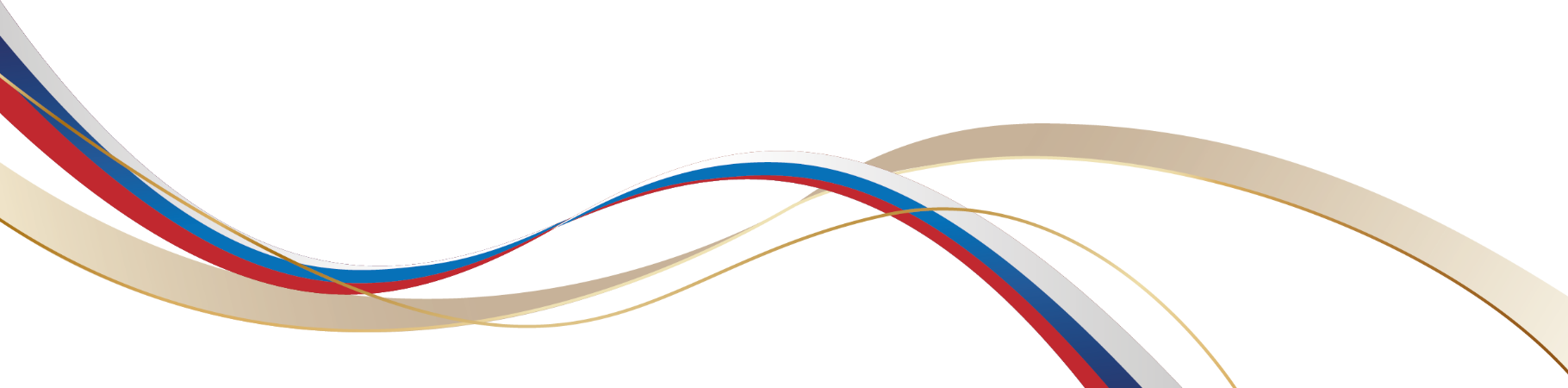 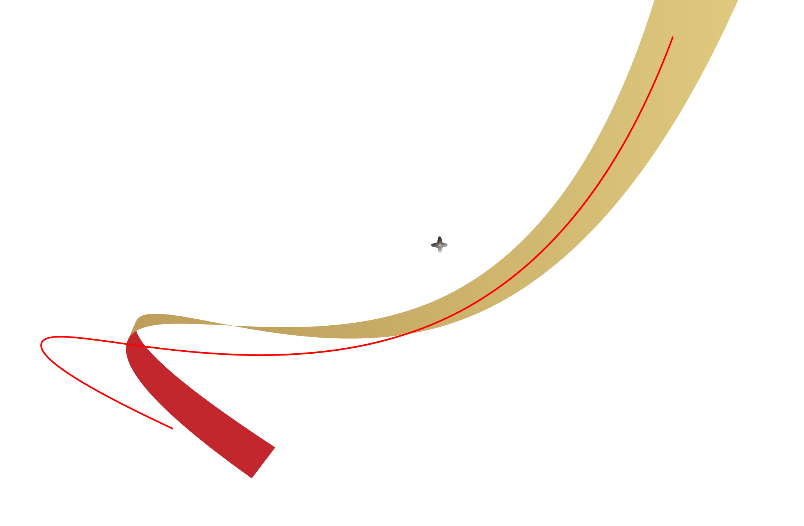 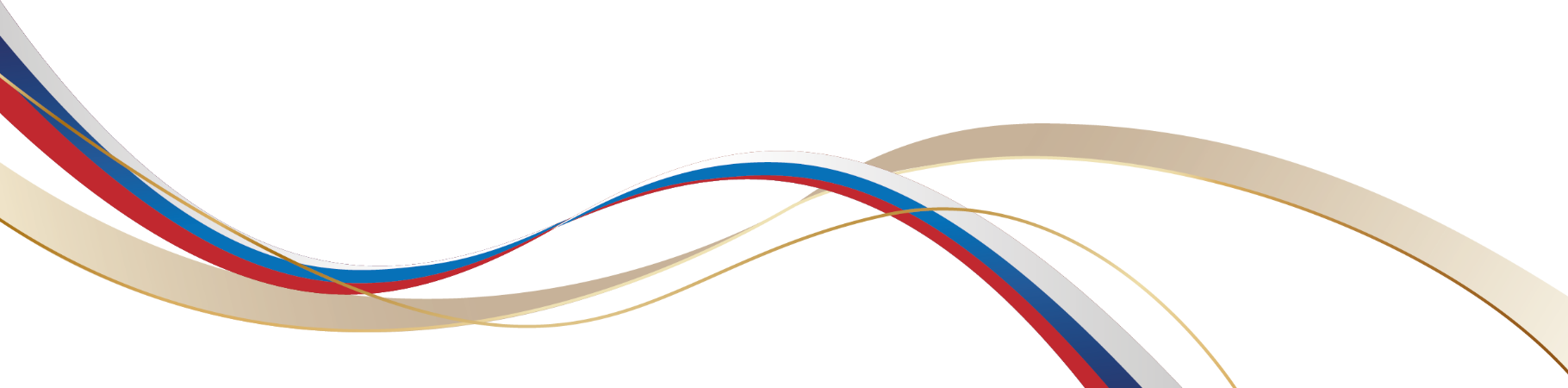 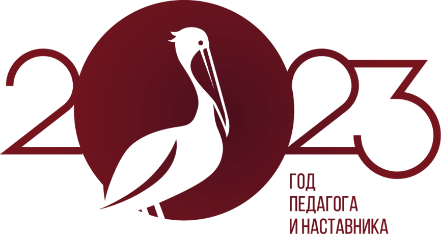 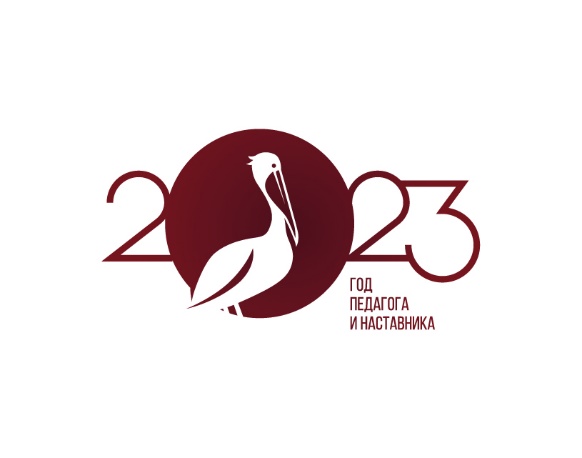 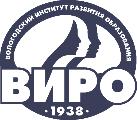 IV НАУЧНО-МЕТОДИЧЕСКАЯ ДЕКАДА «АКТУАЛЬНЫЕ ВОПРОСЫ НАУКИ И ПРАКТИКИ В ОБРАЗОВАТЕЛЬНОМ ПРОСТРАНСТВЕ РЕГИОНА»
Пиктомир позволяет решать и легкие и трудные задачи, используя все базовые конструкции современных языков программирования
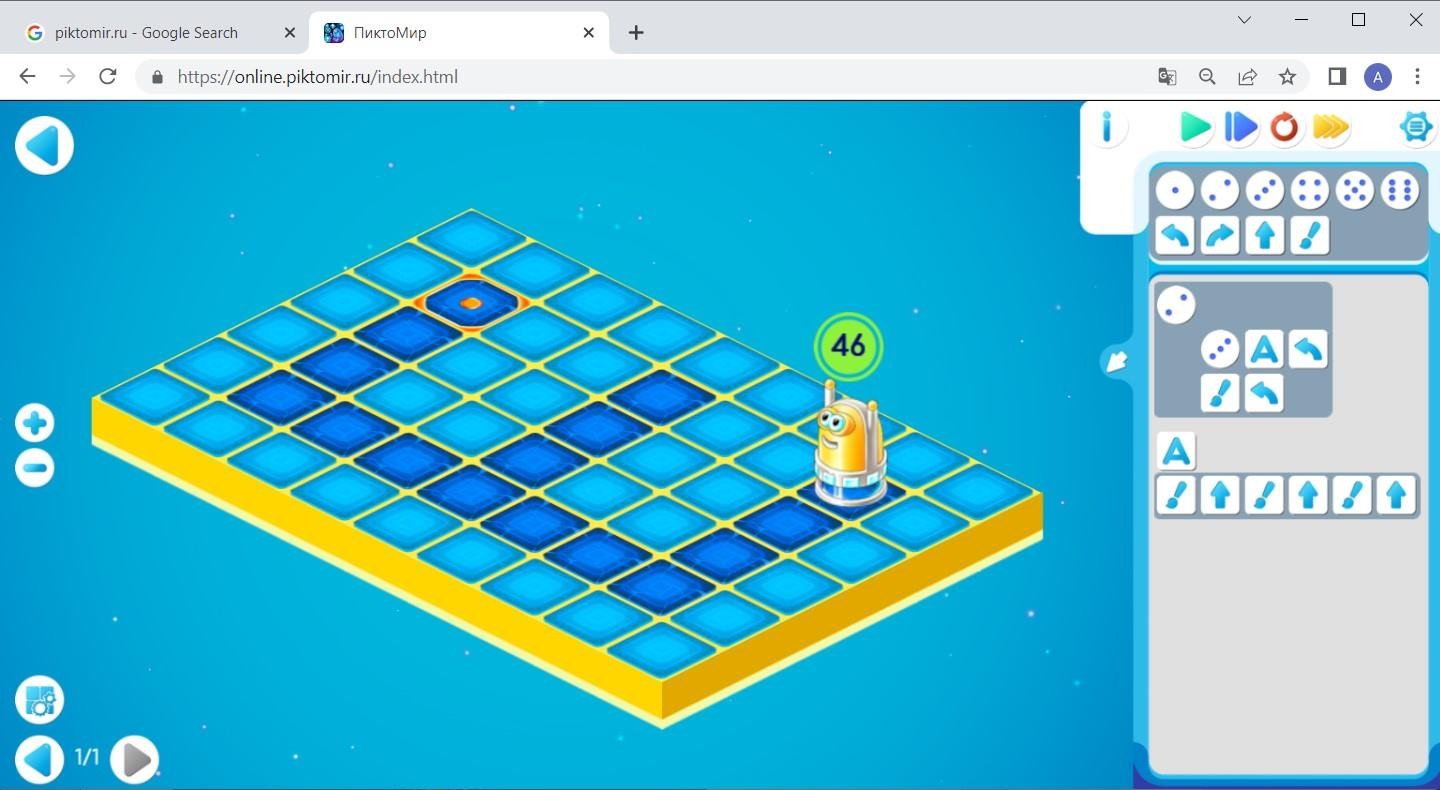 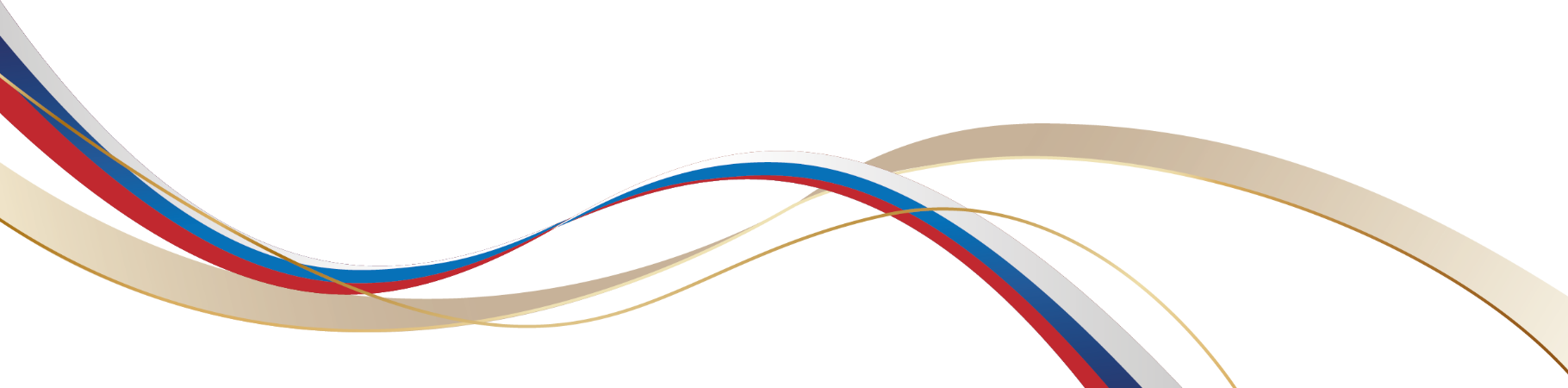 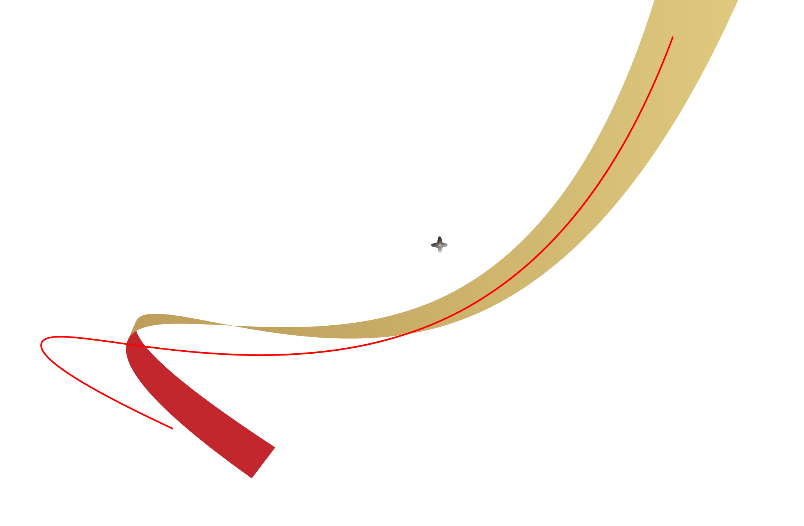 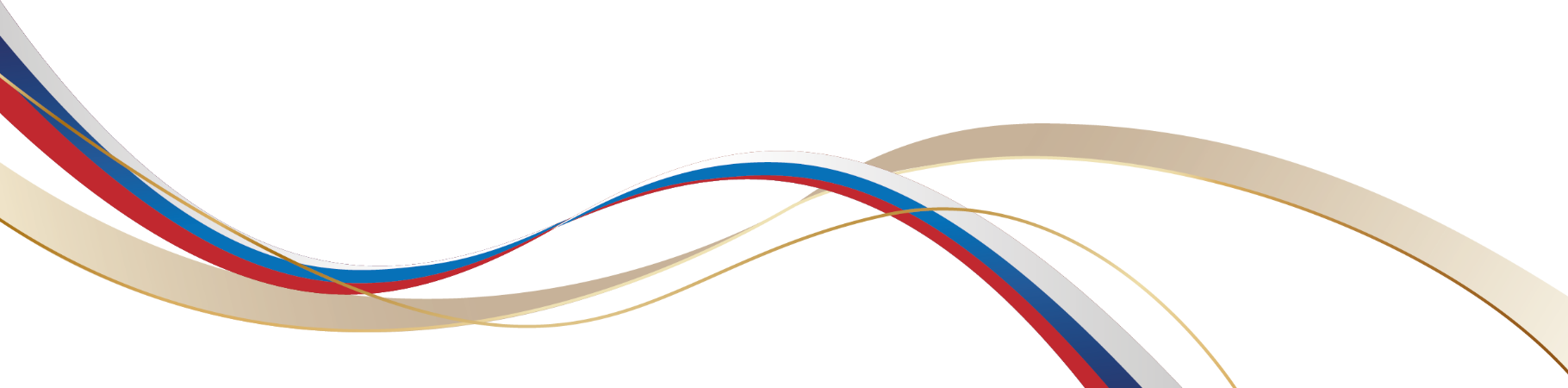 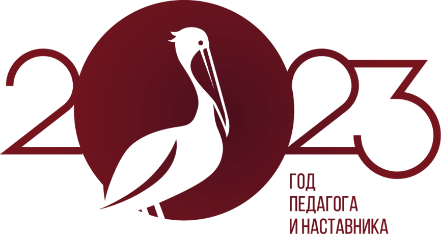 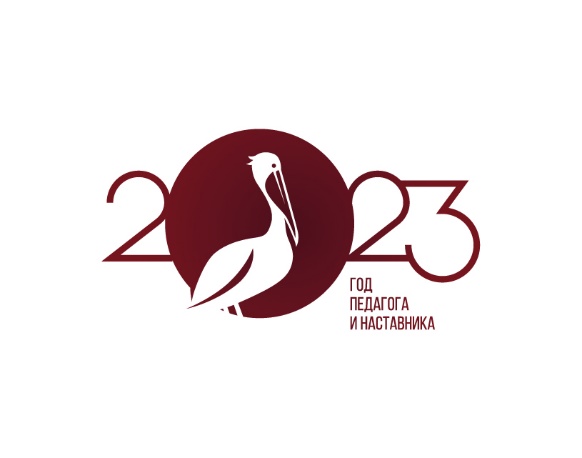 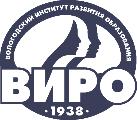 IV НАУЧНО-МЕТОДИЧЕСКАЯ ДЕКАДА «АКТУАЛЬНЫЕ ВОПРОСЫ НАУКИ И ПРАКТИКИ В ОБРАЗОВАТЕЛЬНОМ ПРОСТРАНСТВЕ РЕГИОНА»
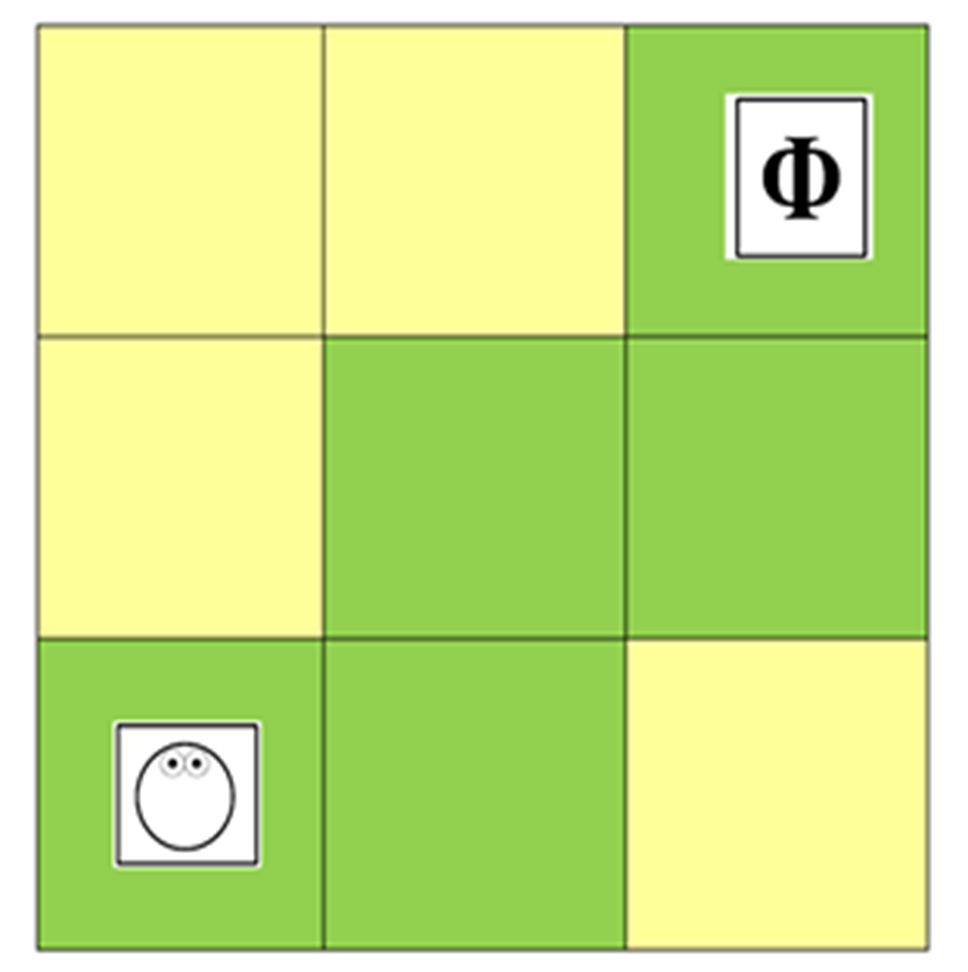 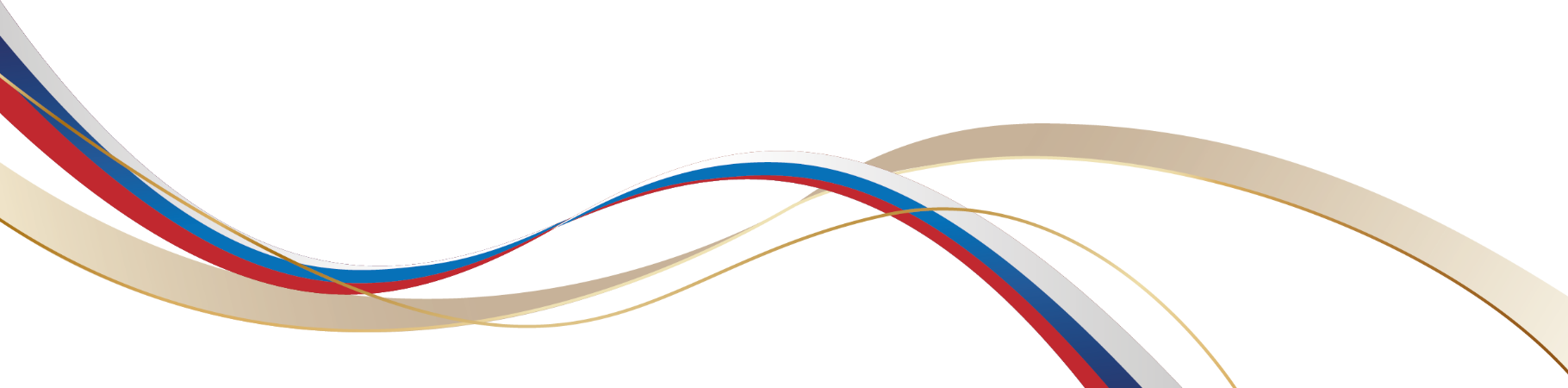 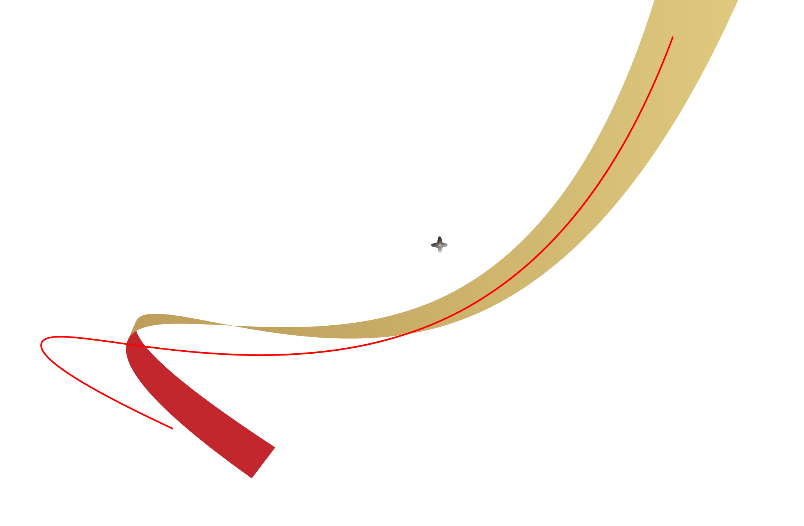 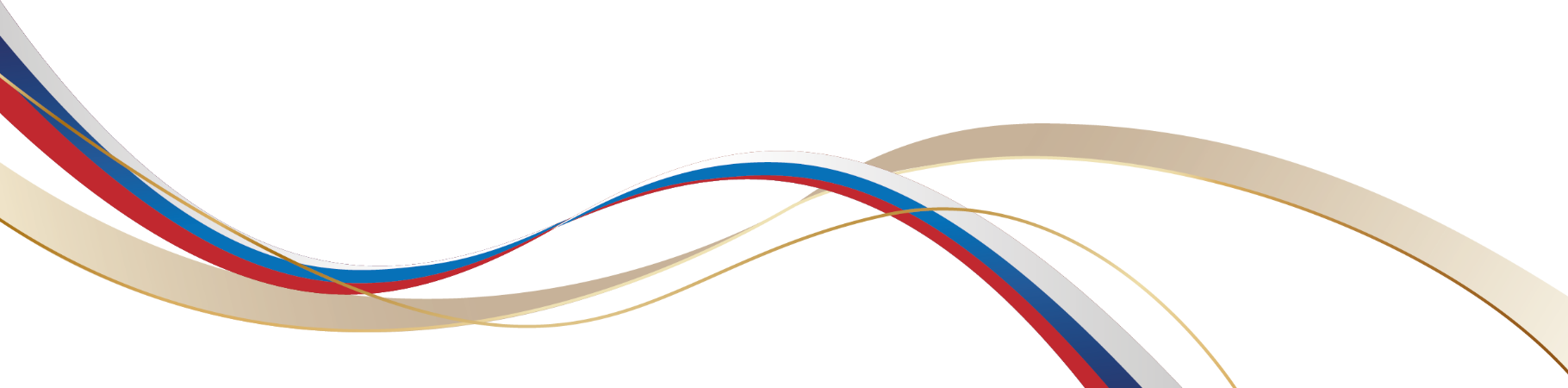 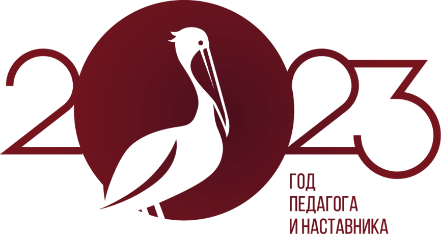 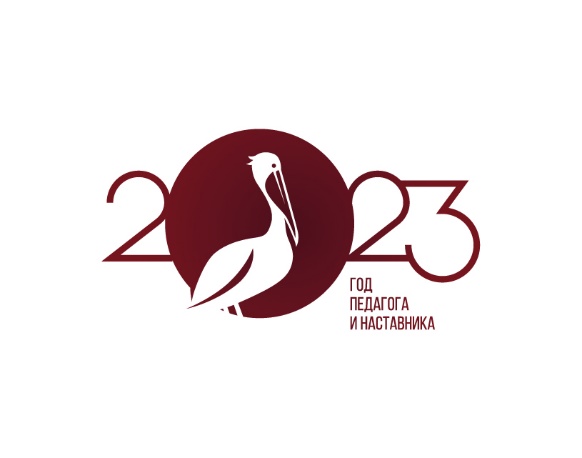 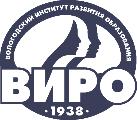 IV НАУЧНО-МЕТОДИЧЕСКАЯ ДЕКАДА «АКТУАЛЬНЫЕ ВОПРОСЫ НАУКИ И ПРАКТИКИ В ОБРАЗОВАТЕЛЬНОМ ПРОСТРАНСТВЕ РЕГИОНА»
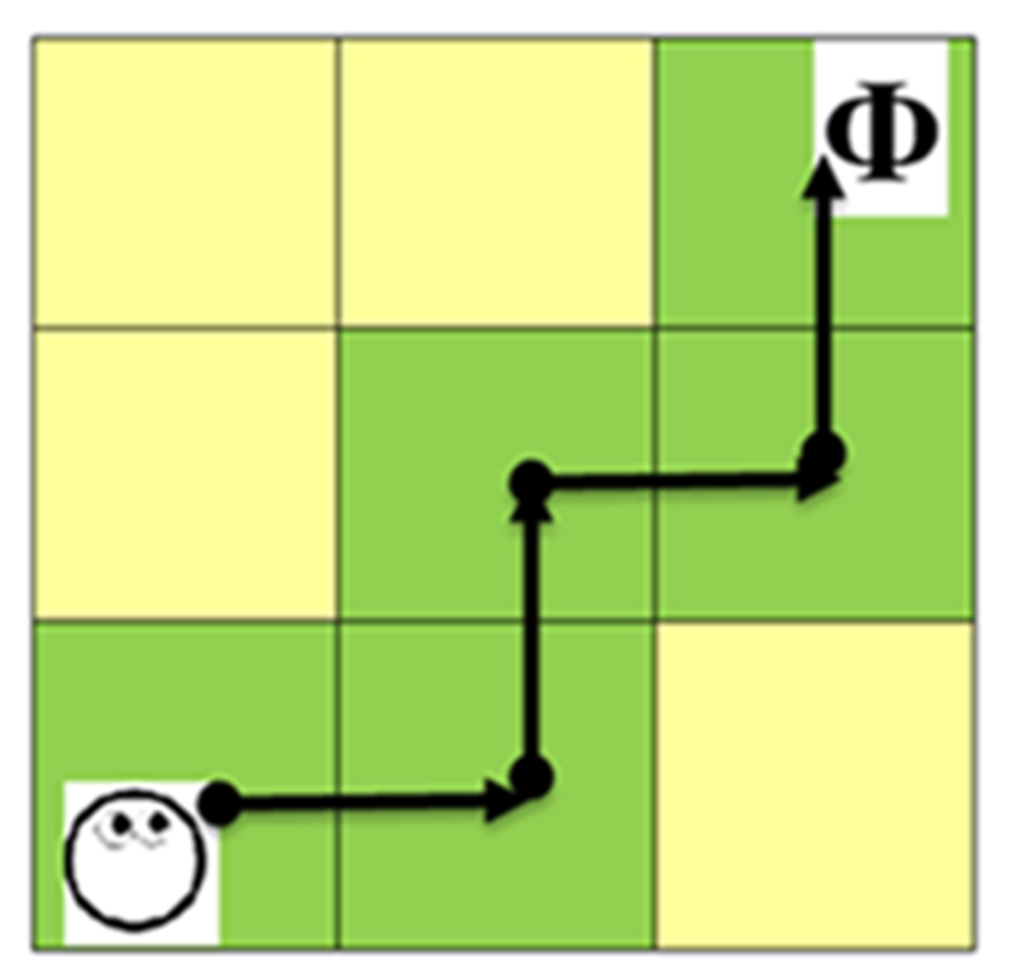 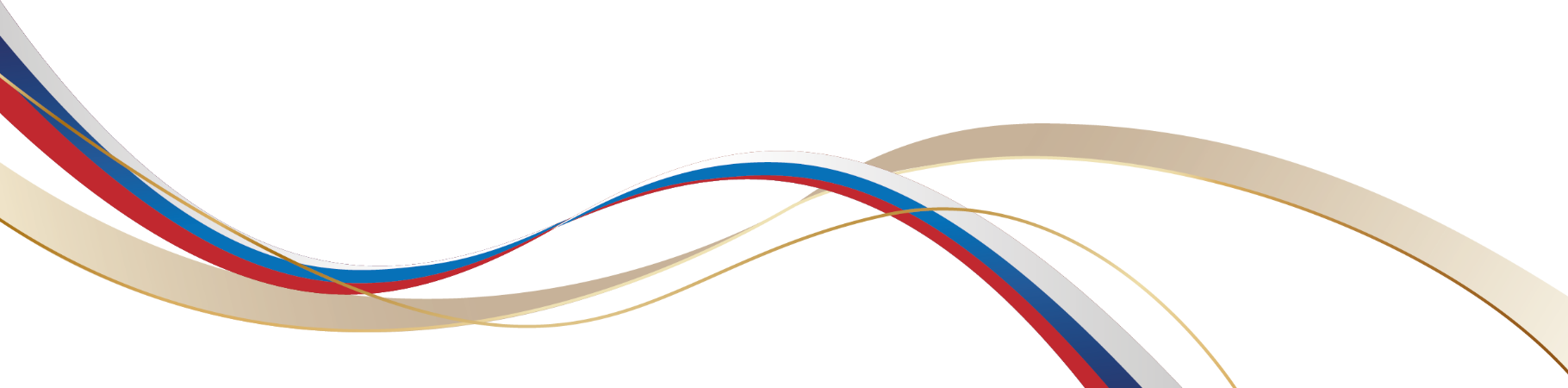 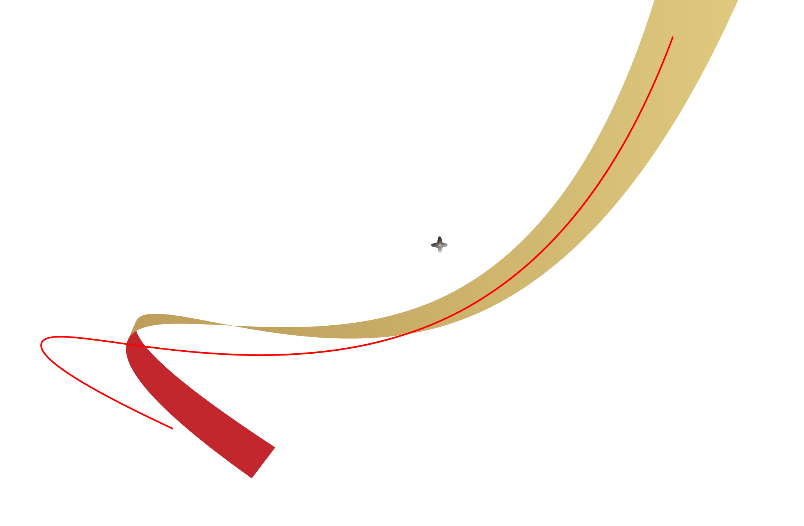 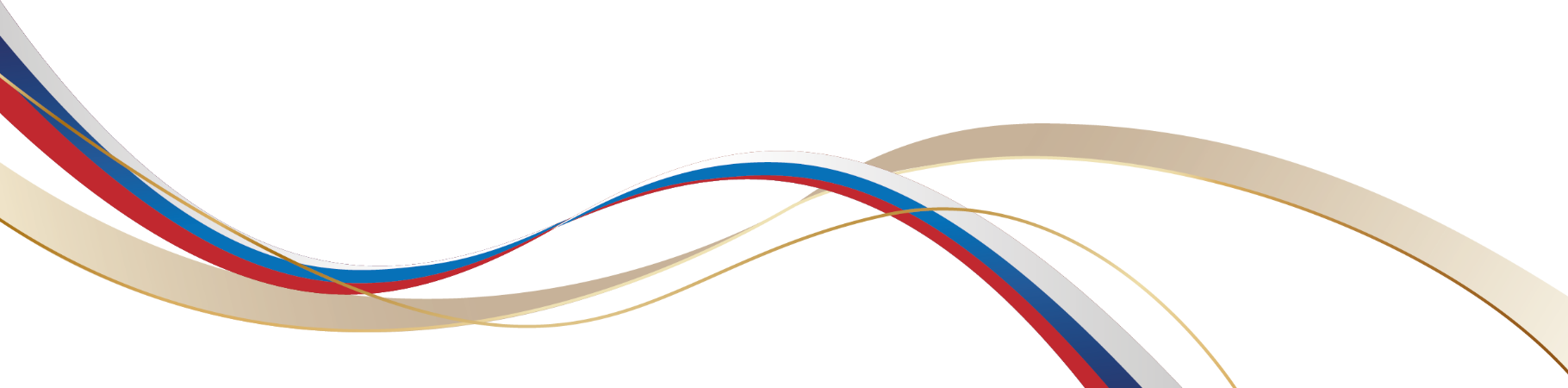 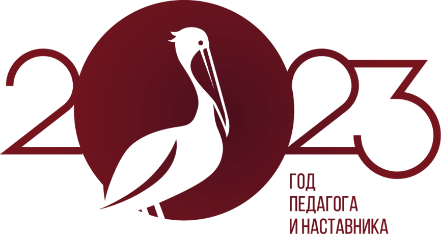 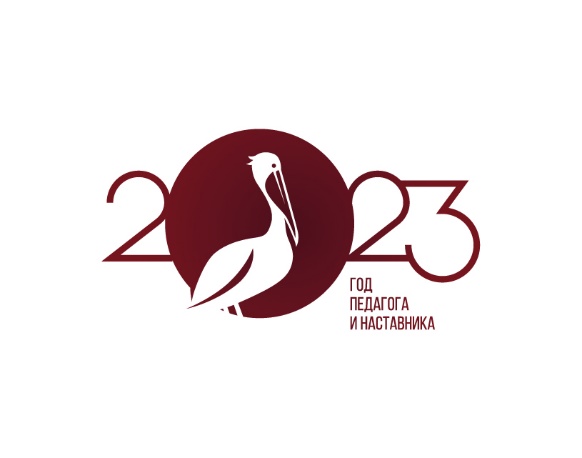 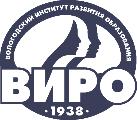 IV НАУЧНО-МЕТОДИЧЕСКАЯ ДЕКАДА «АКТУАЛЬНЫЕ ВОПРОСЫ НАУКИ И ПРАКТИКИ В ОБРАЗОВАТЕЛЬНОМ ПРОСТРАНСТВЕ РЕГИОНА»
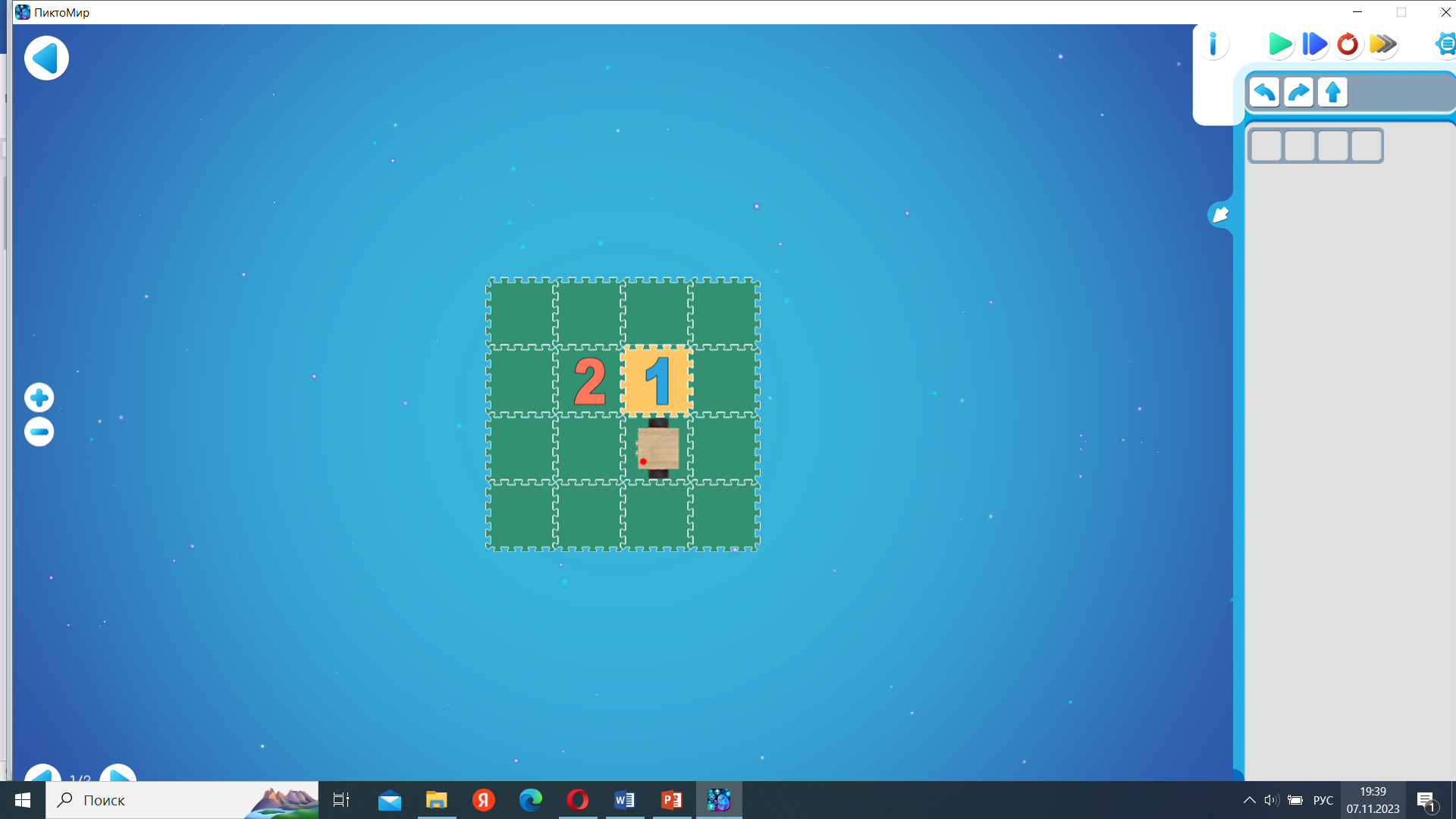 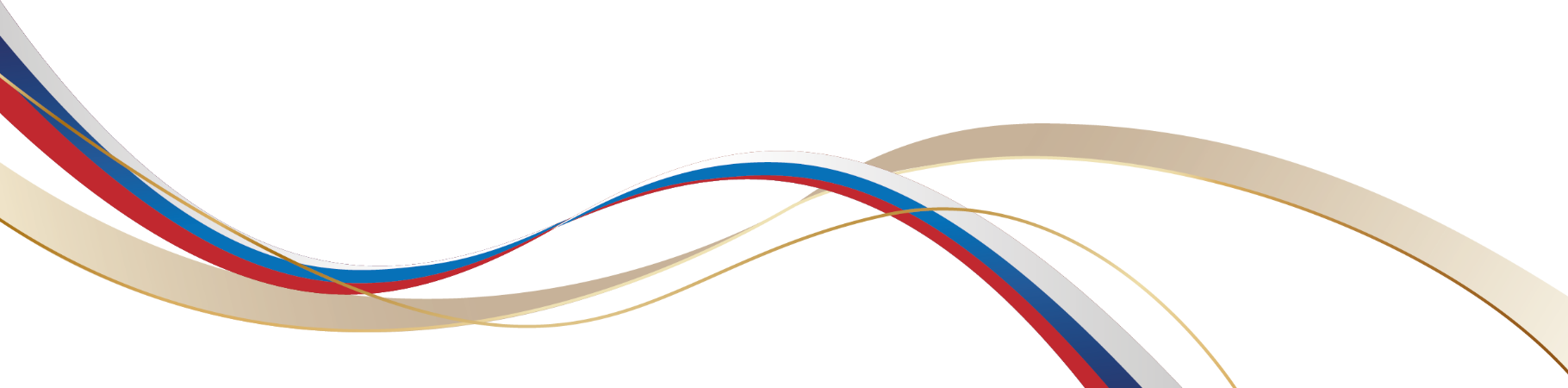 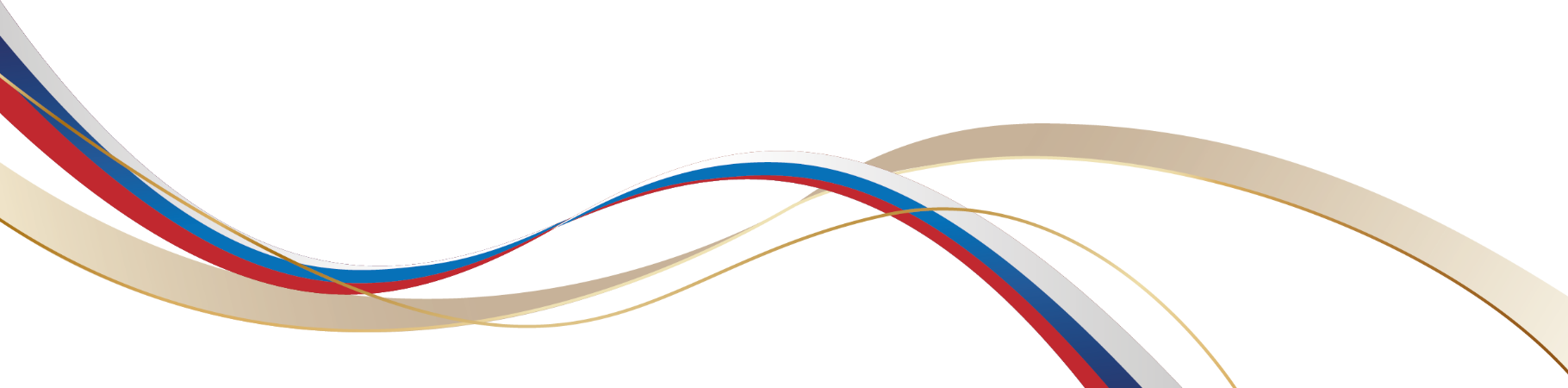 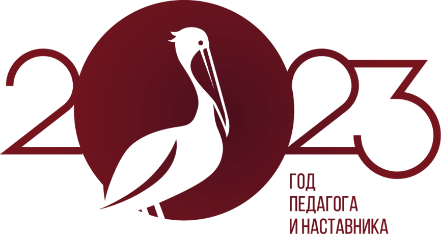 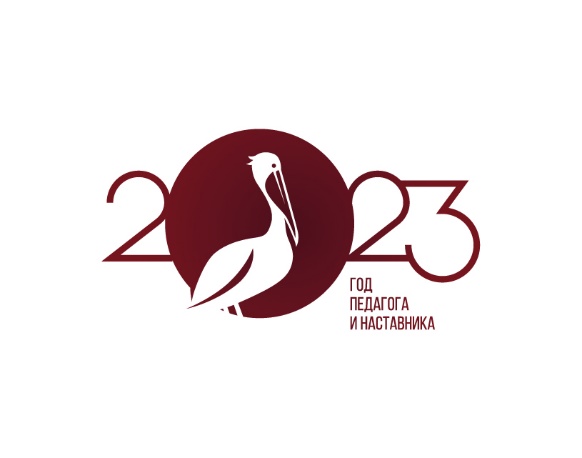 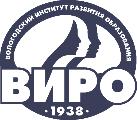 IV НАУЧНО-МЕТОДИЧЕСКАЯ ДЕКАДА «АКТУАЛЬНЫЕ ВОПРОСЫ НАУКИ И ПРАКТИКИ В ОБРАЗОВАТЕЛЬНОМ ПРОСТРАНСТВЕ РЕГИОНА»
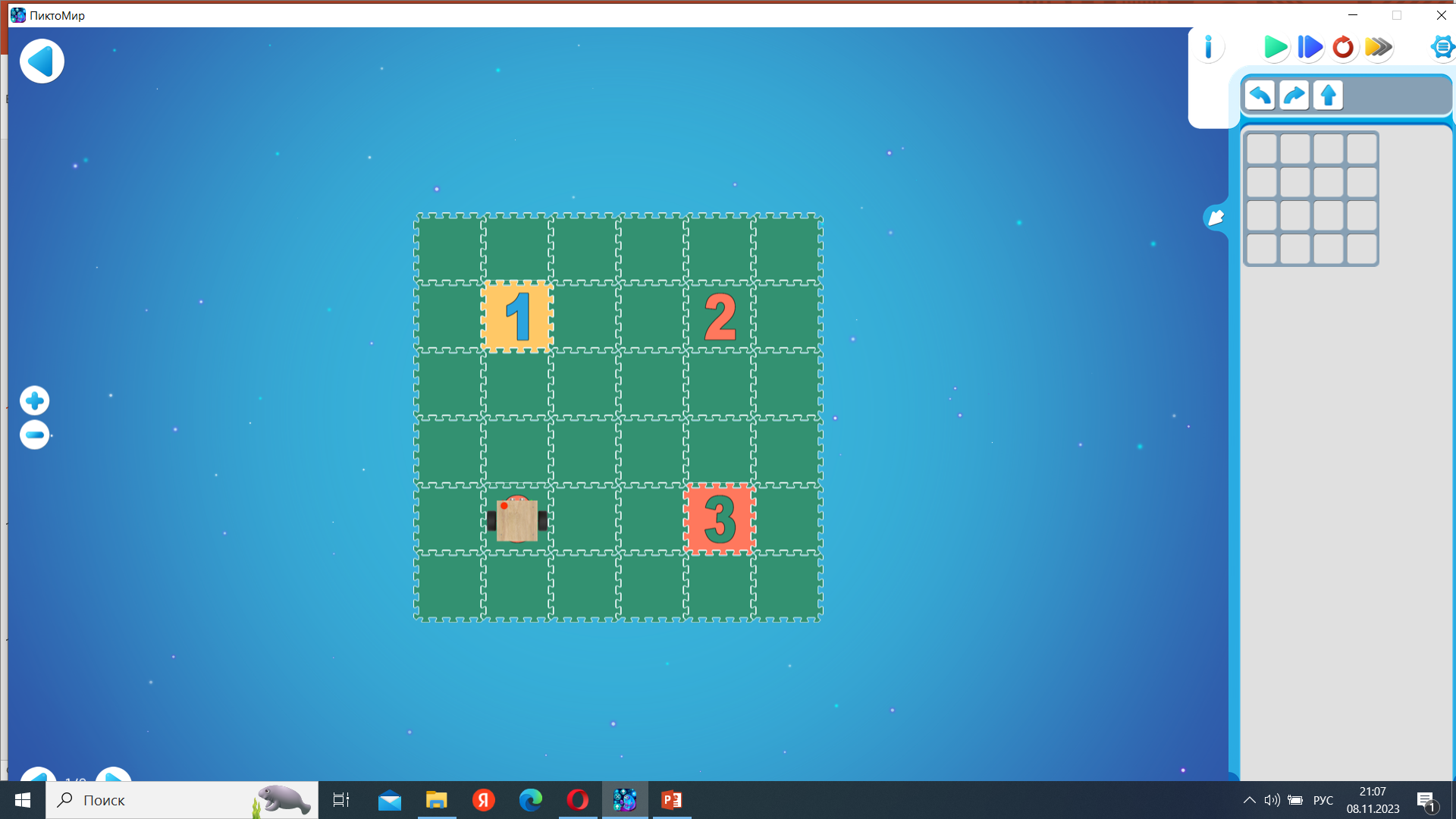 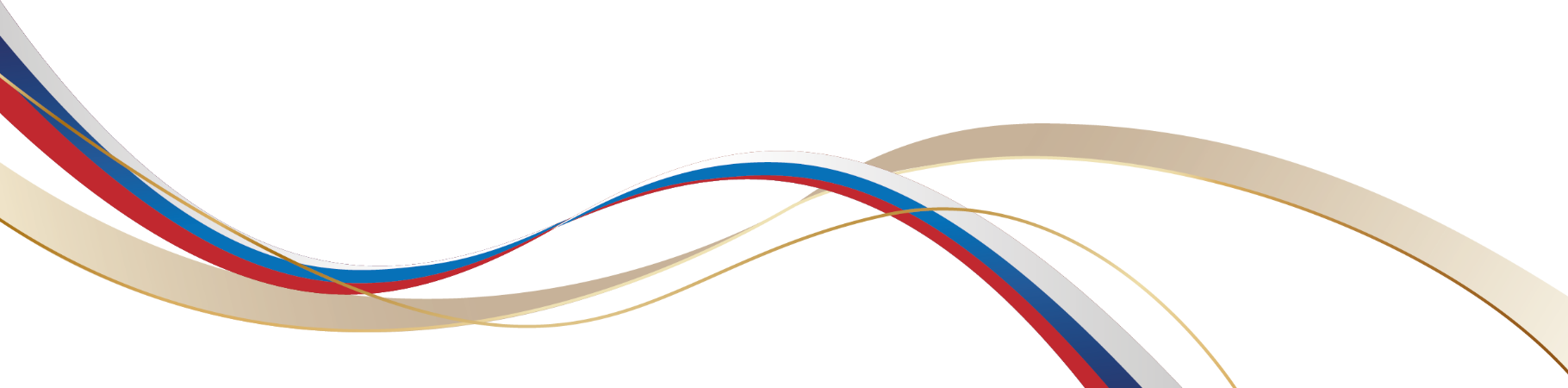 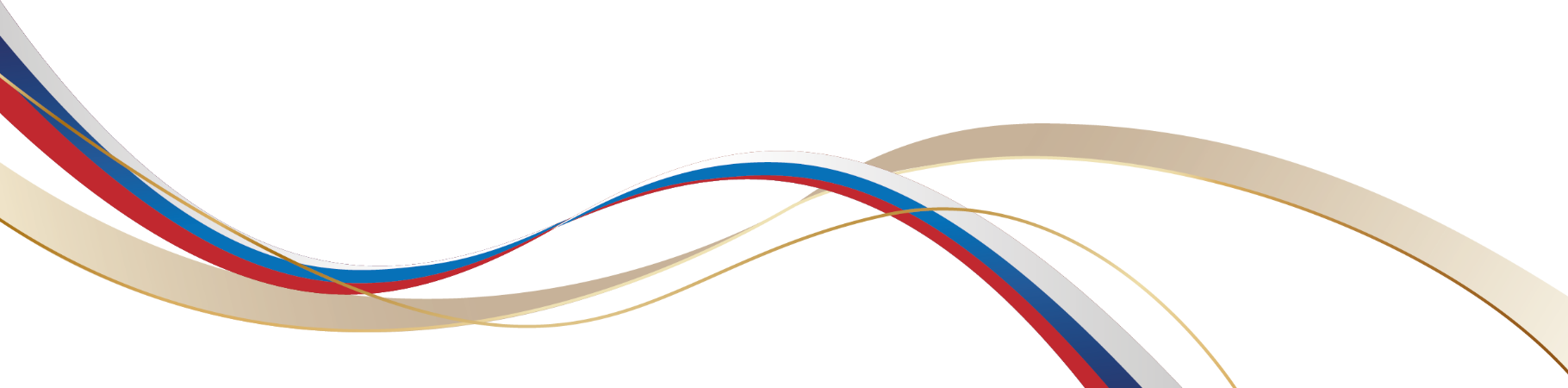 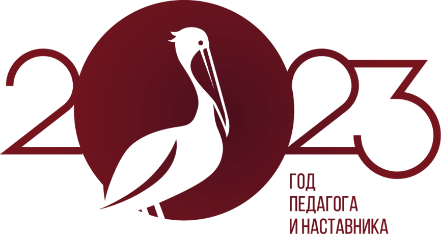 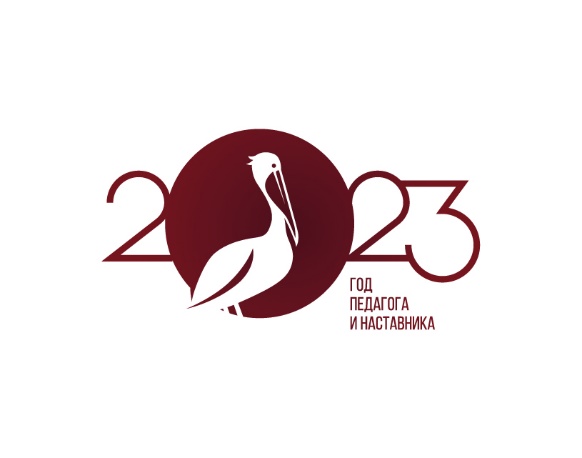 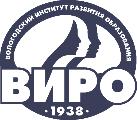 IV НАУЧНО-МЕТОДИЧЕСКАЯ ДЕКАДА «АКТУАЛЬНЫЕ ВОПРОСЫ НАУКИ И ПРАКТИКИ В ОБРАЗОВАТЕЛЬНОМ ПРОСТРАНСТВЕ РЕГИОНА»
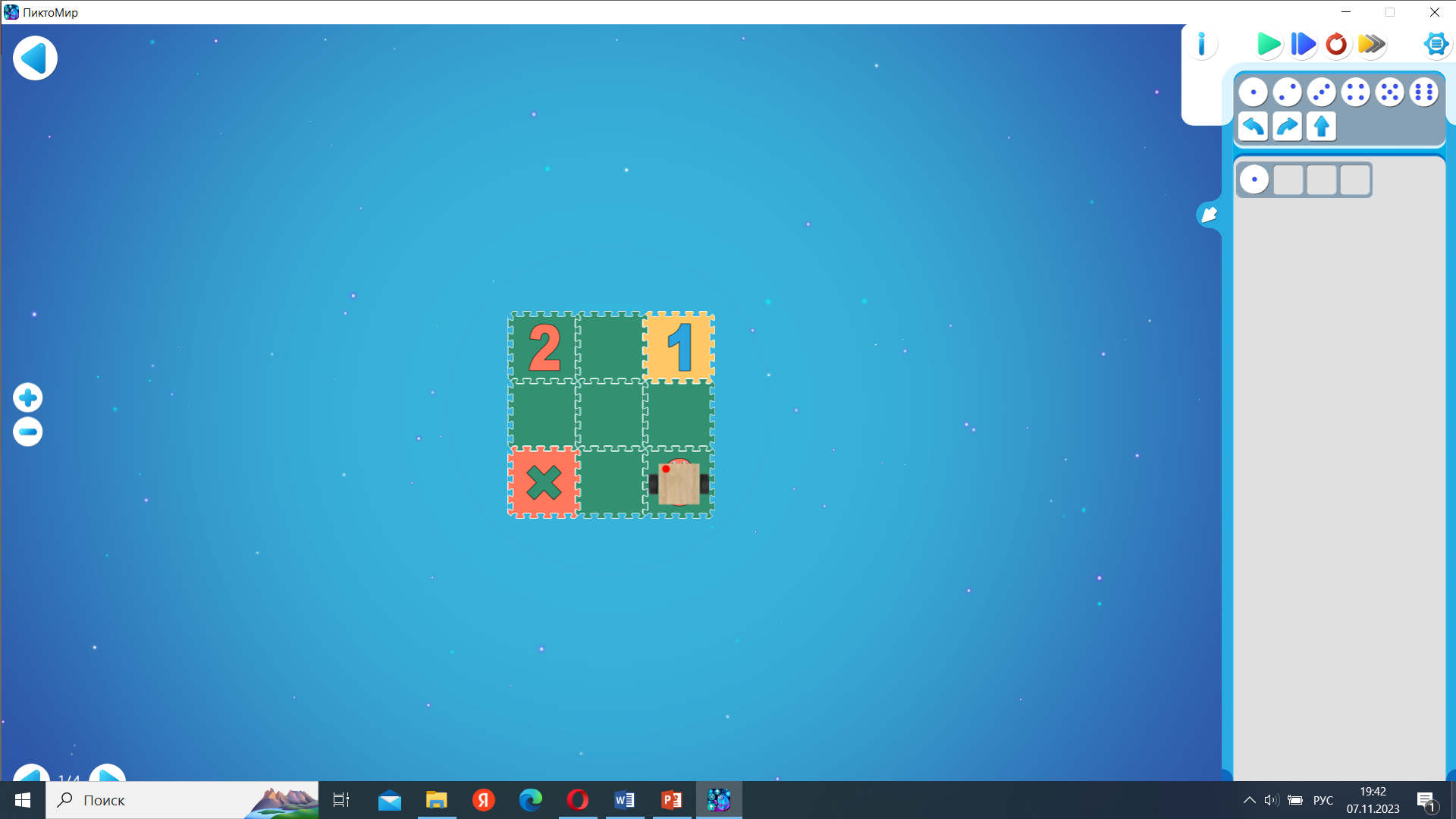 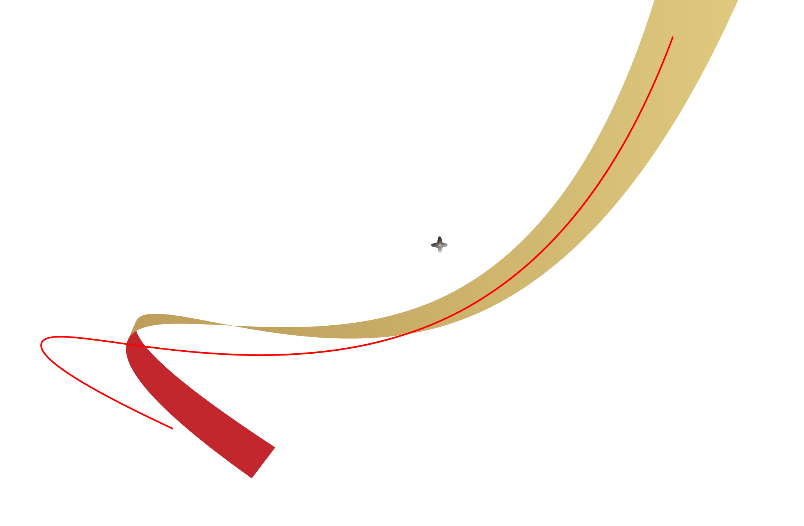 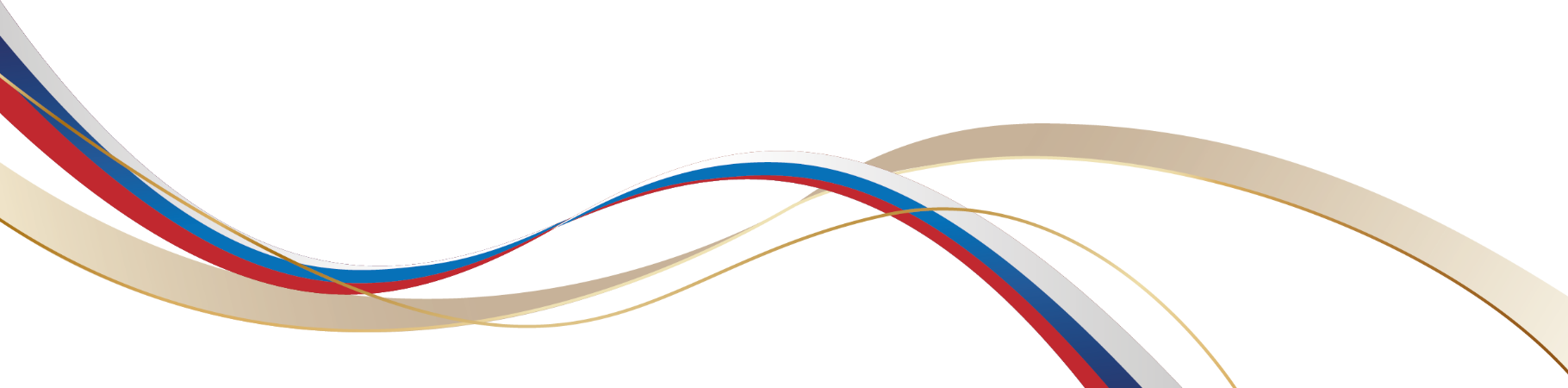 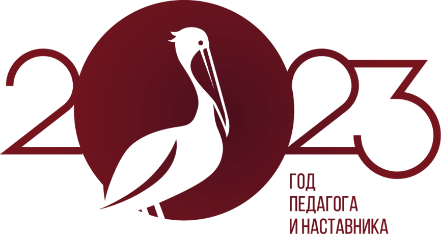 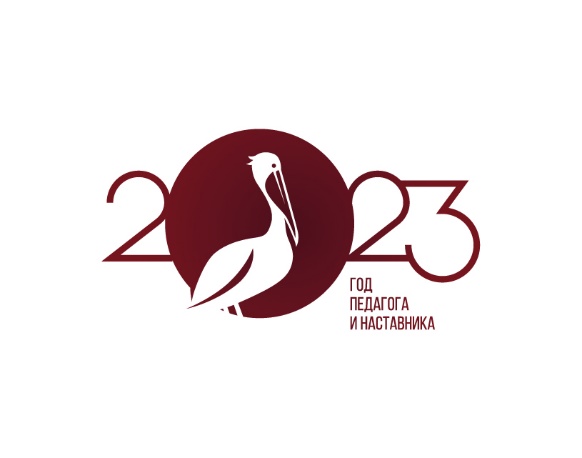 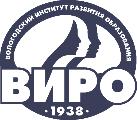 IV НАУЧНО-МЕТОДИЧЕСКАЯ ДЕКАДА «АКТУАЛЬНЫЕ ВОПРОСЫ НАУКИ И ПРАКТИКИ В ОБРАЗОВАТЕЛЬНОМ ПРОСТРАНСТВЕ РЕГИОНА»
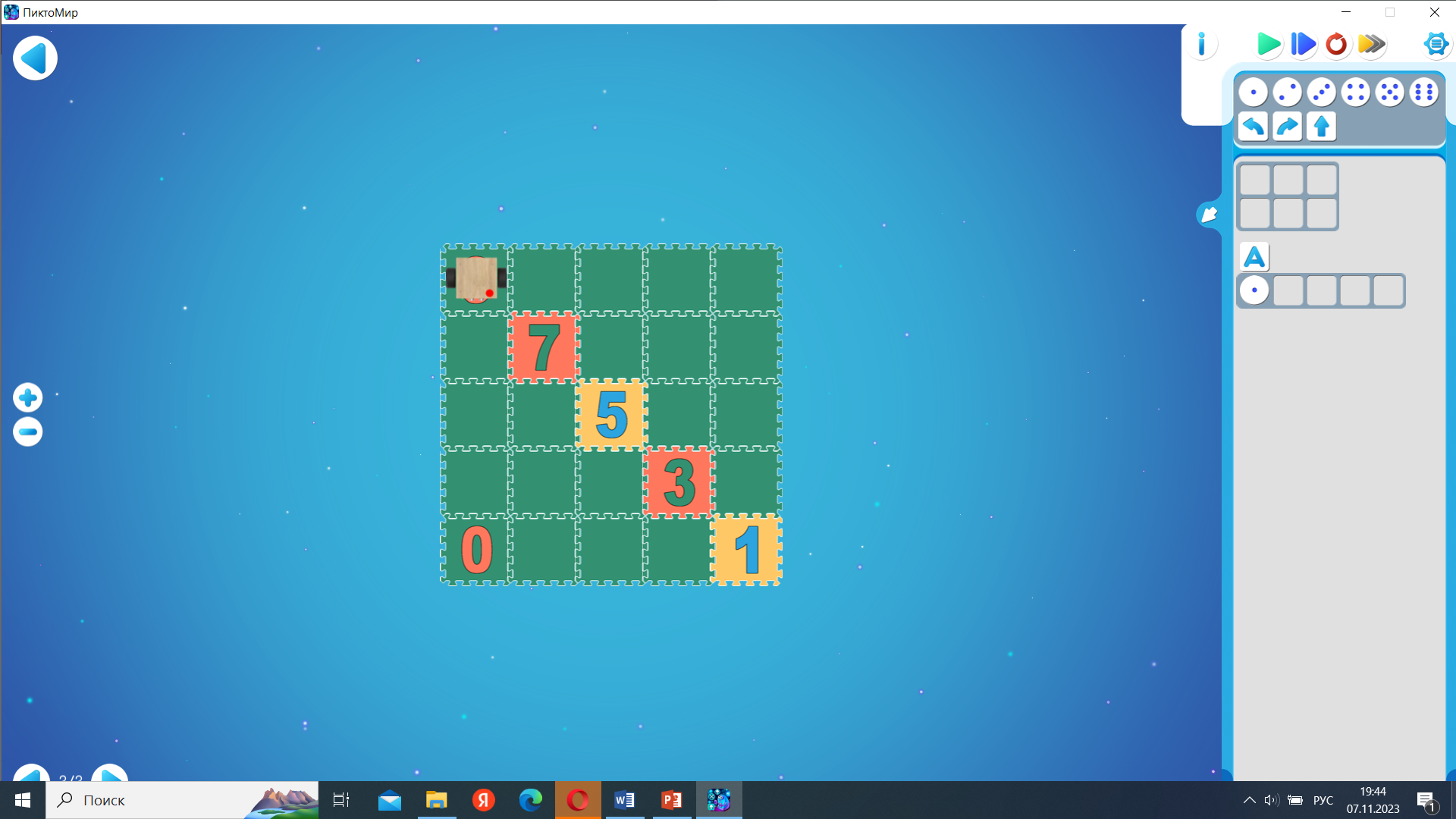 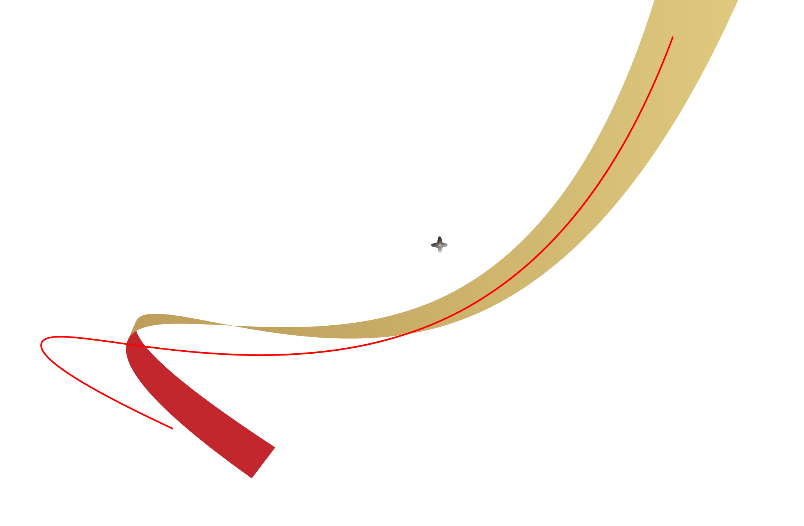 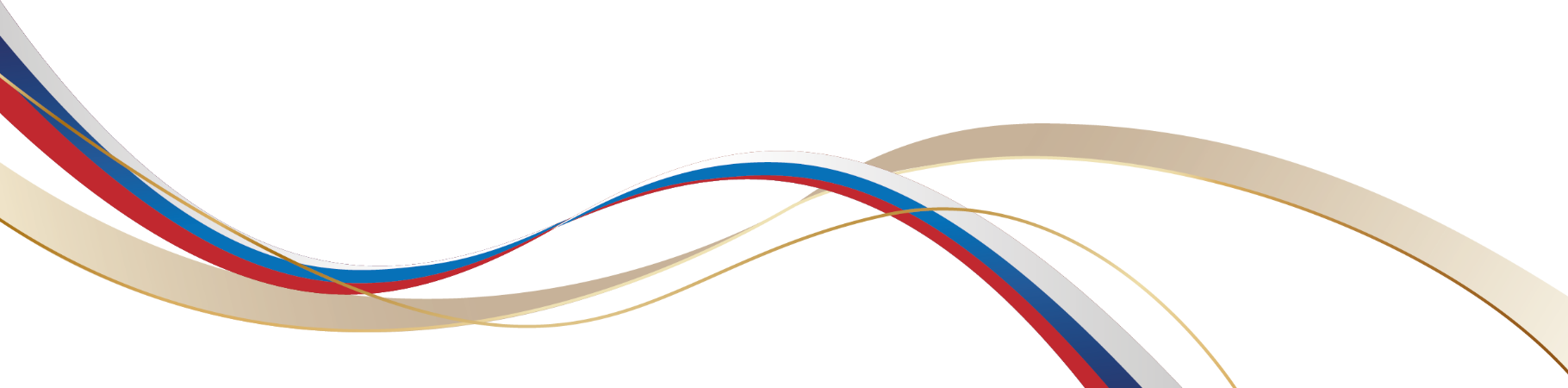